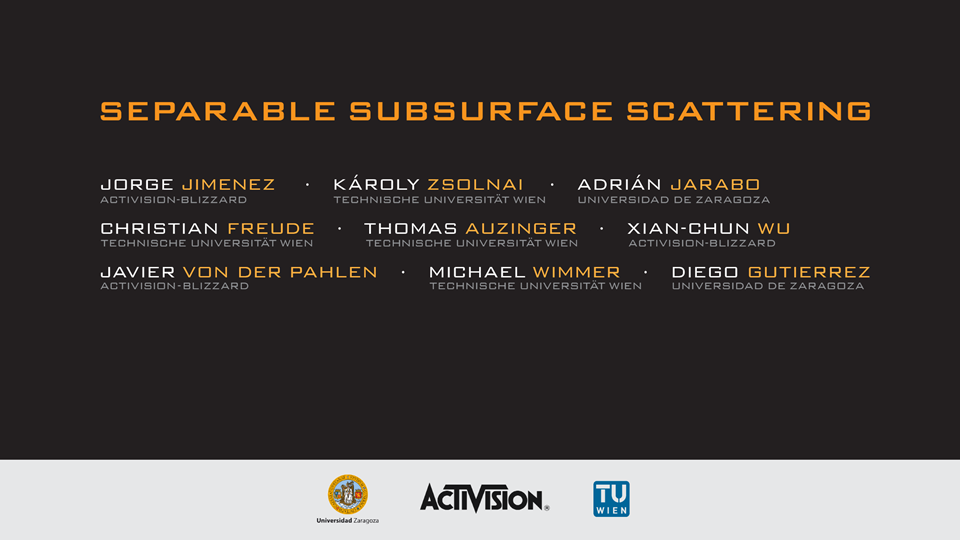 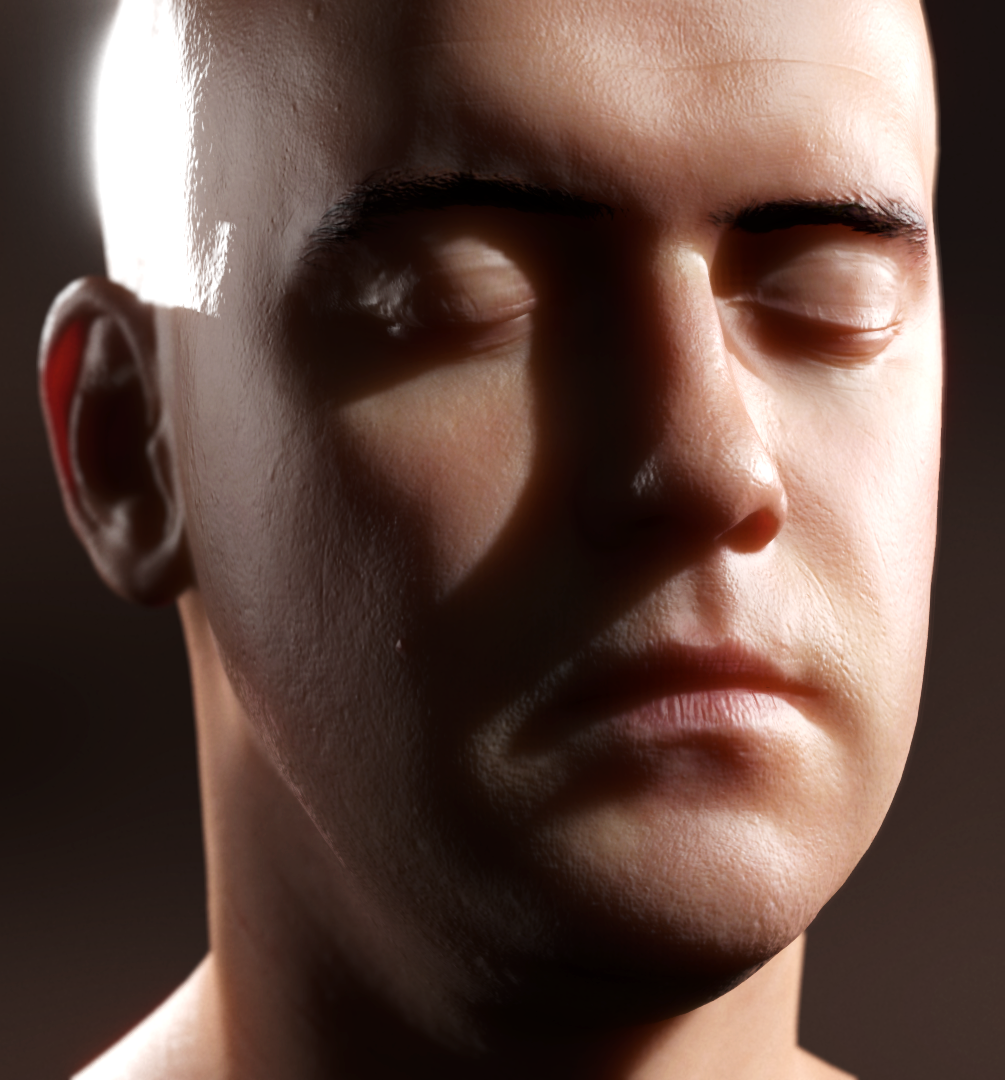 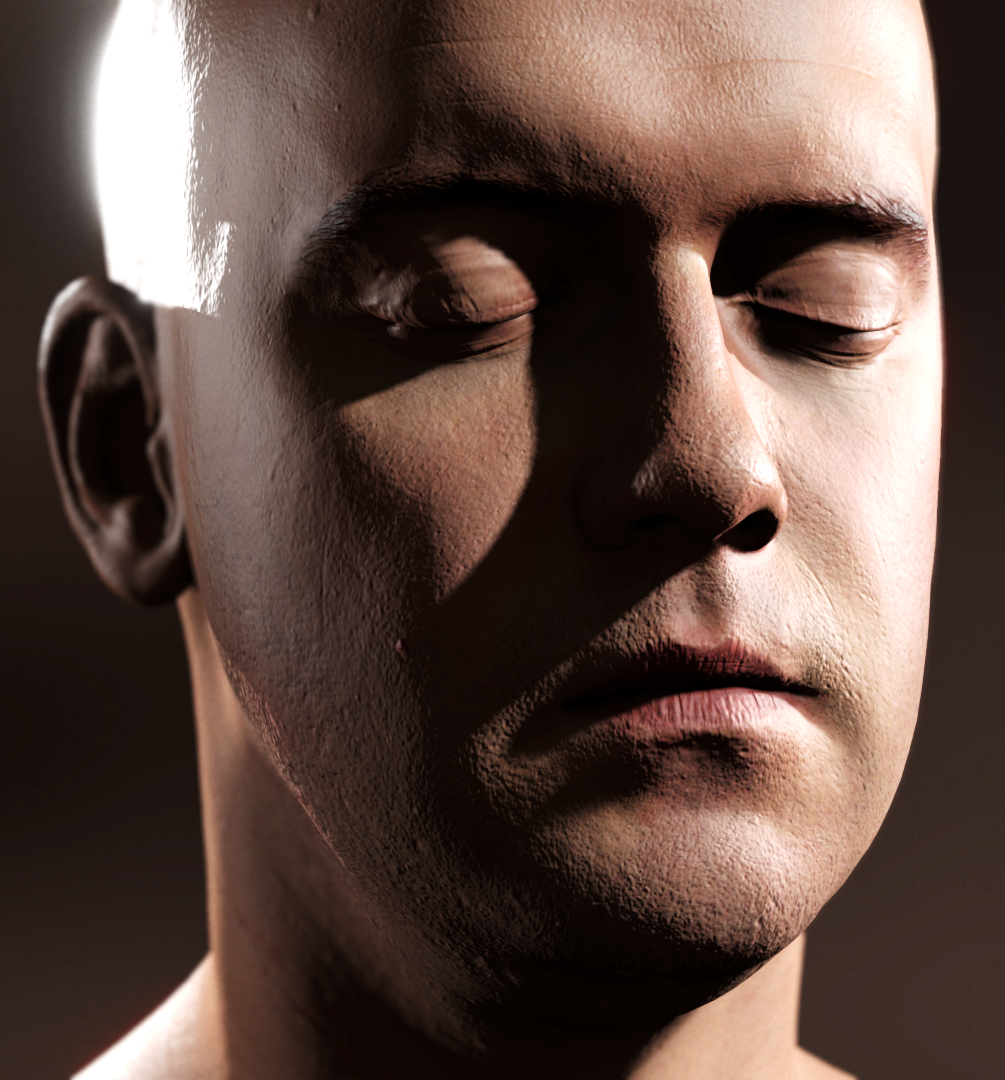 Subsurface Scattering
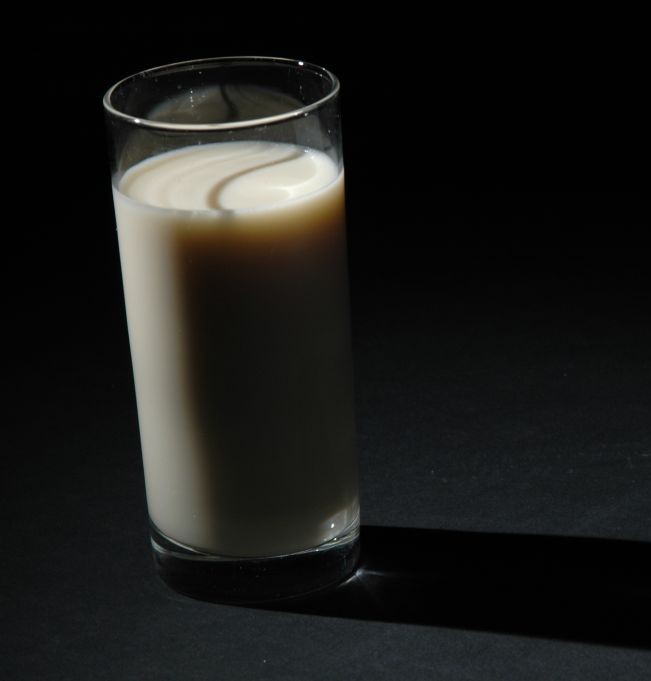 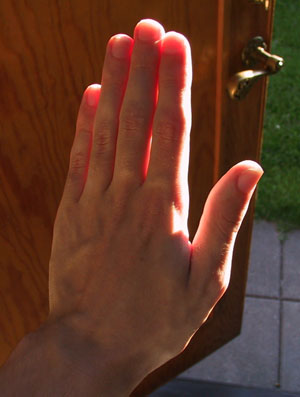 3
Christian Freude
Subsurface Scattering
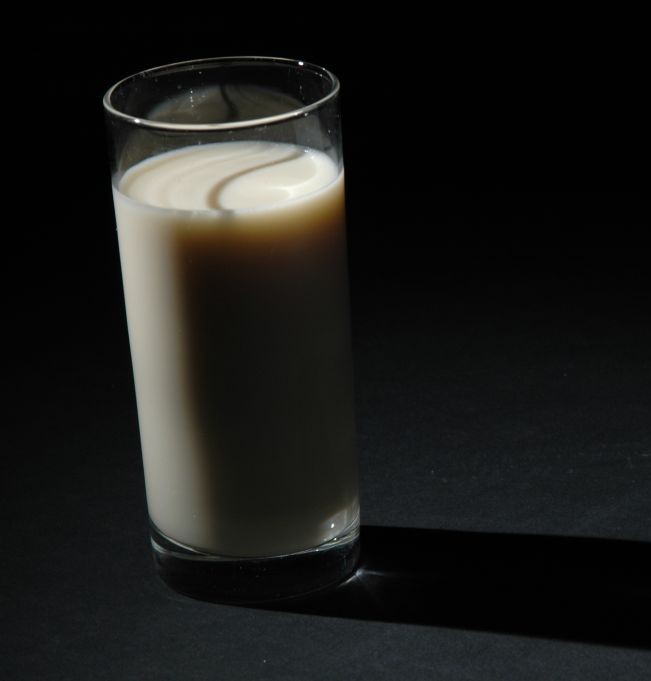 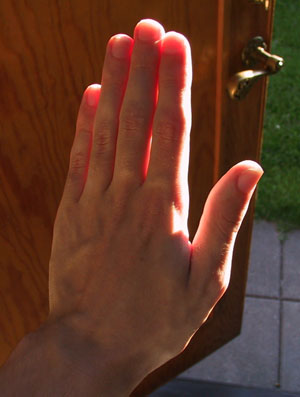 4
Christian Freude
Subsurface Scattering
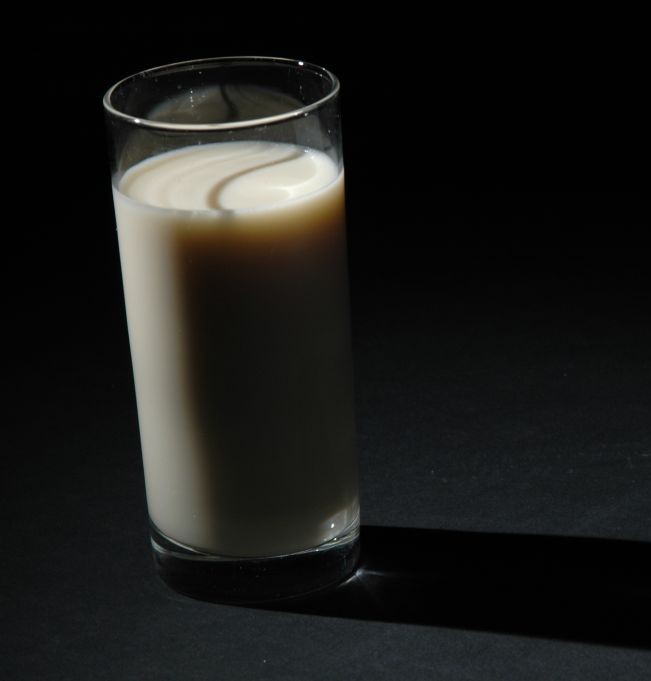 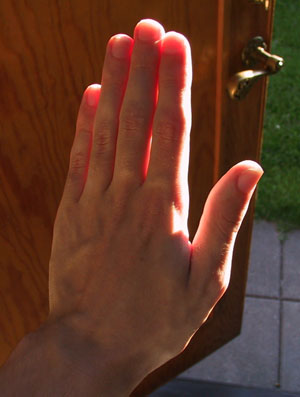 5
Christian Freude
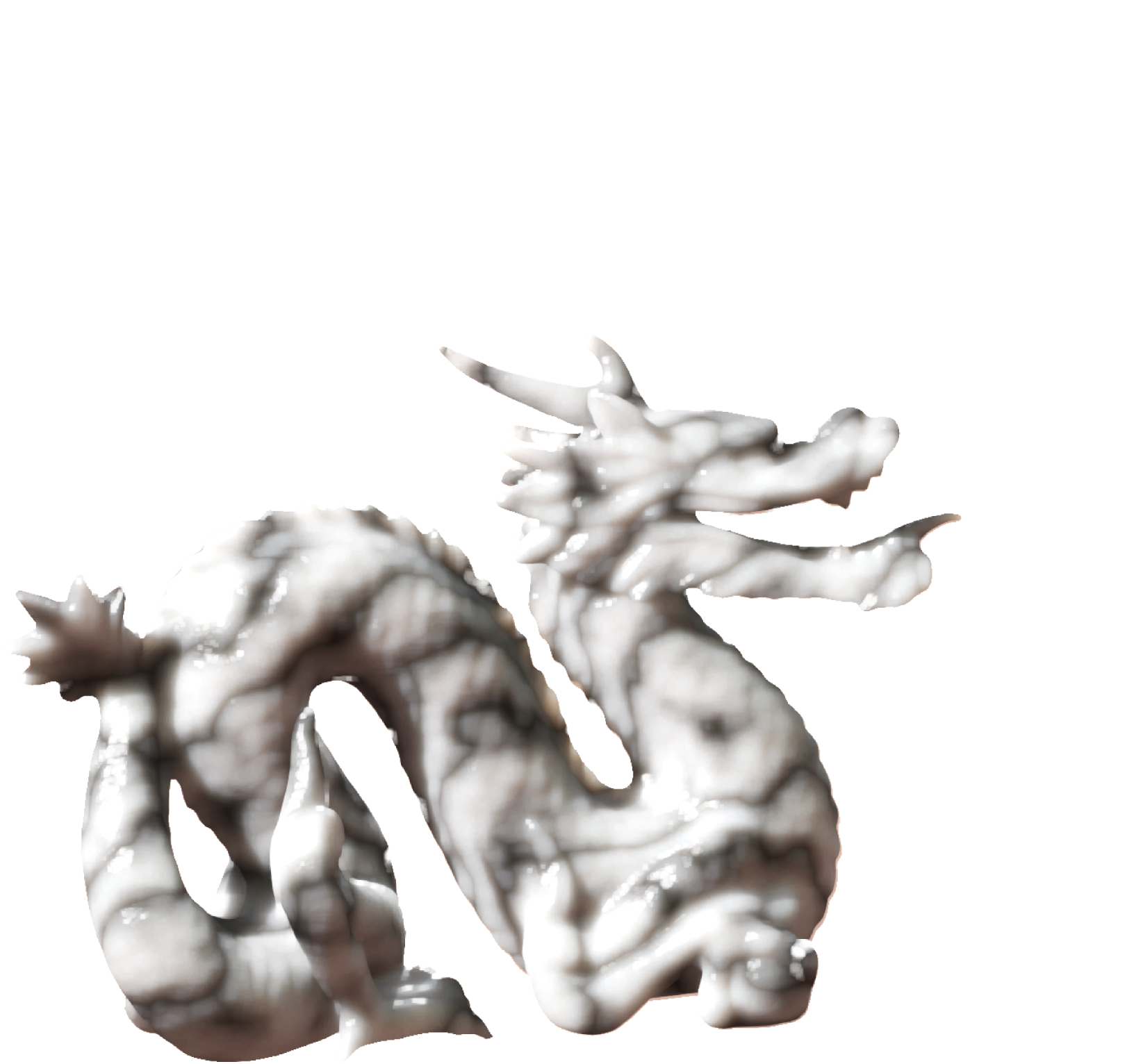 Subsurface Scattering
6
Christian Freude
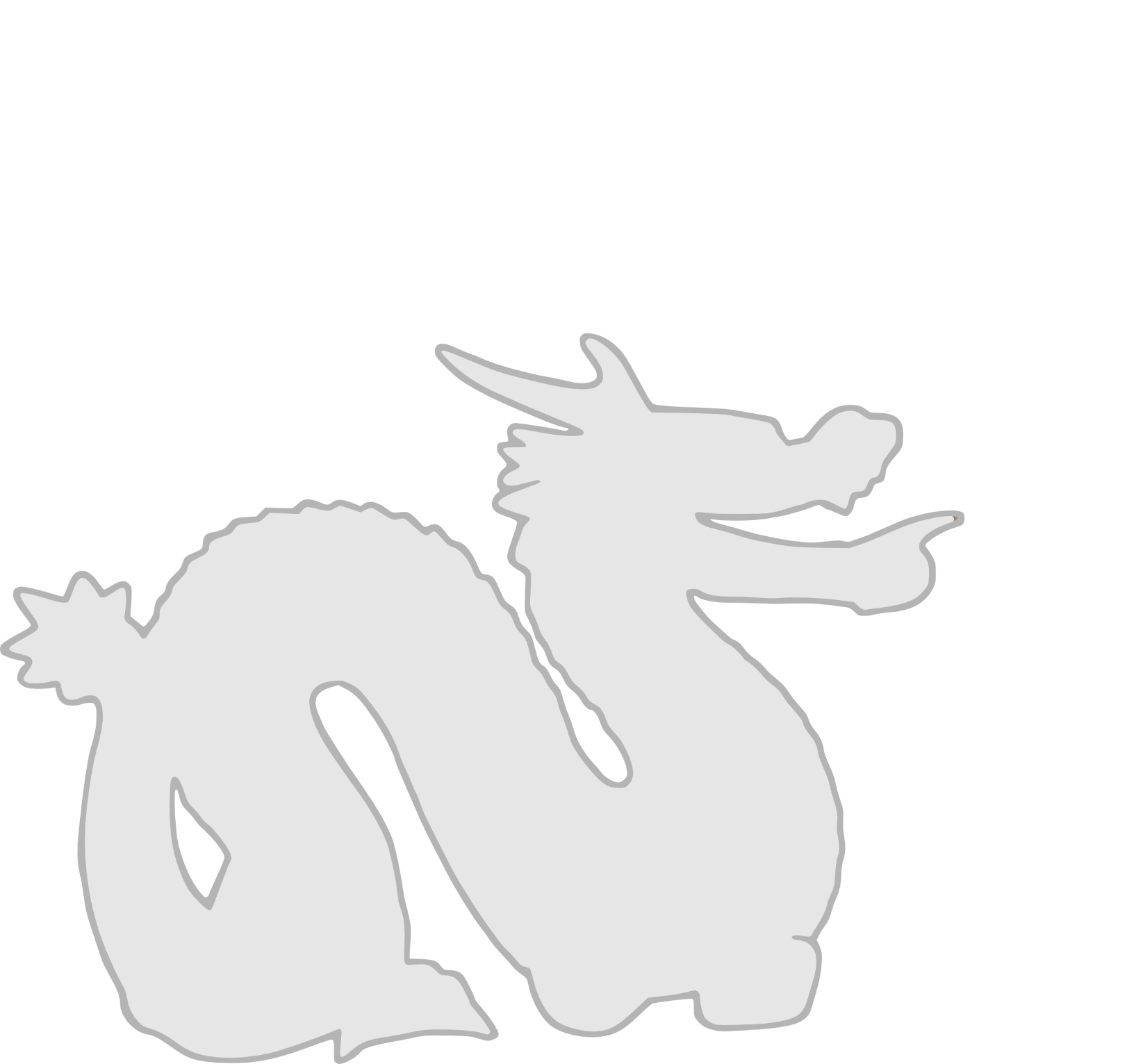 Subsurface Scattering
7
Christian Freude
Subsurface Scattering
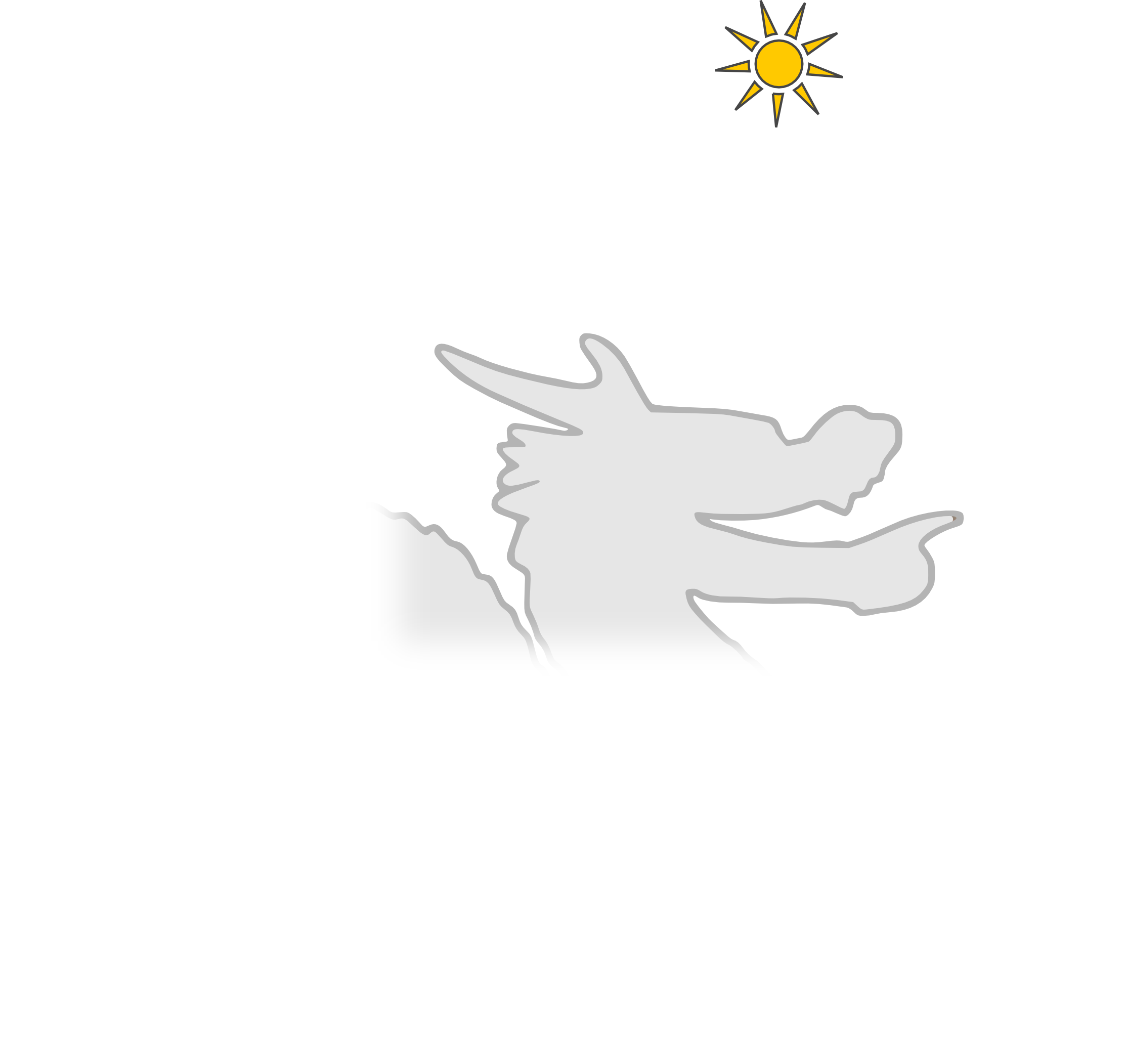 8
Christian Freude
Subsurface Scattering
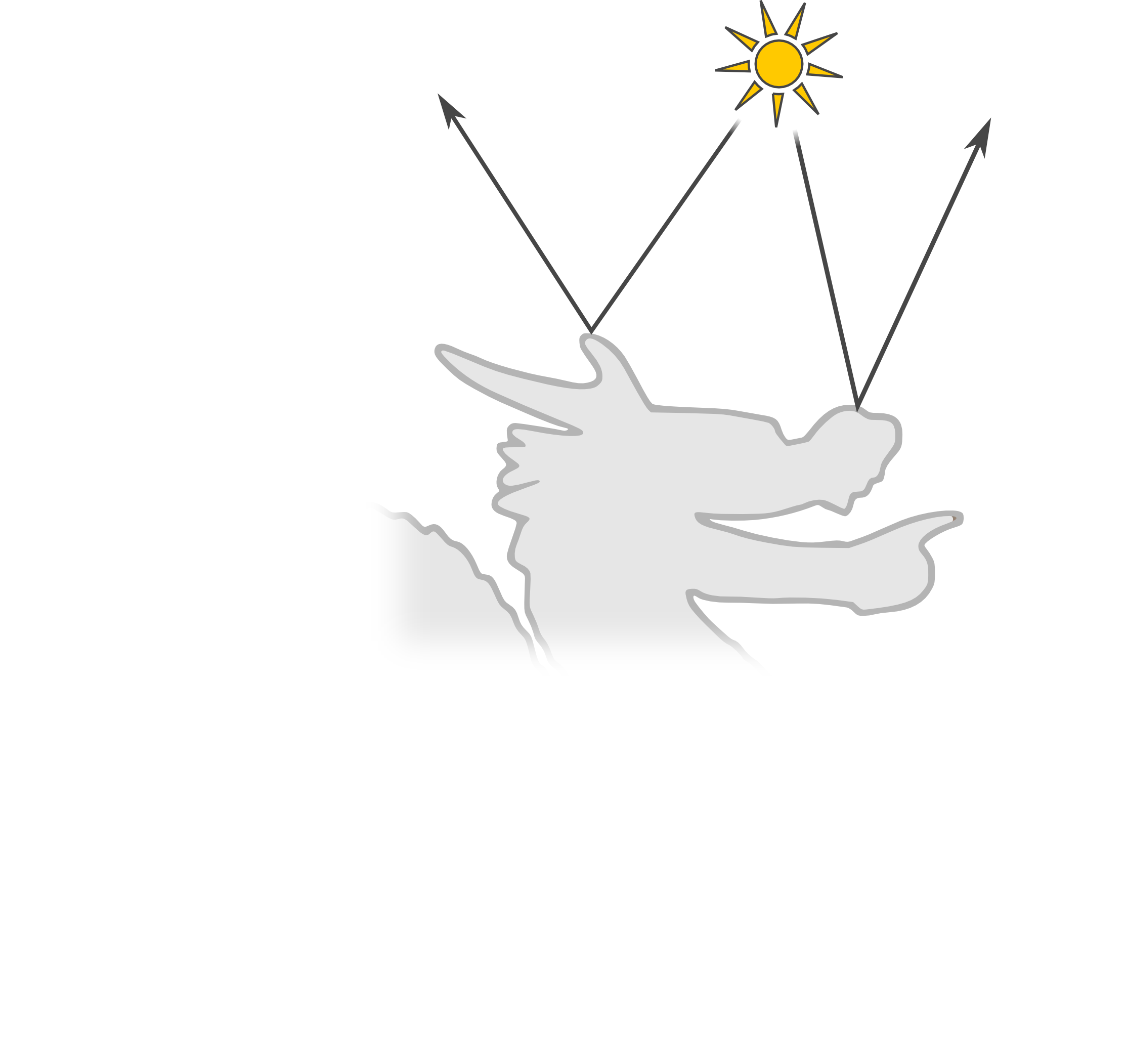 9
Christian Freude
Subsurface Scattering
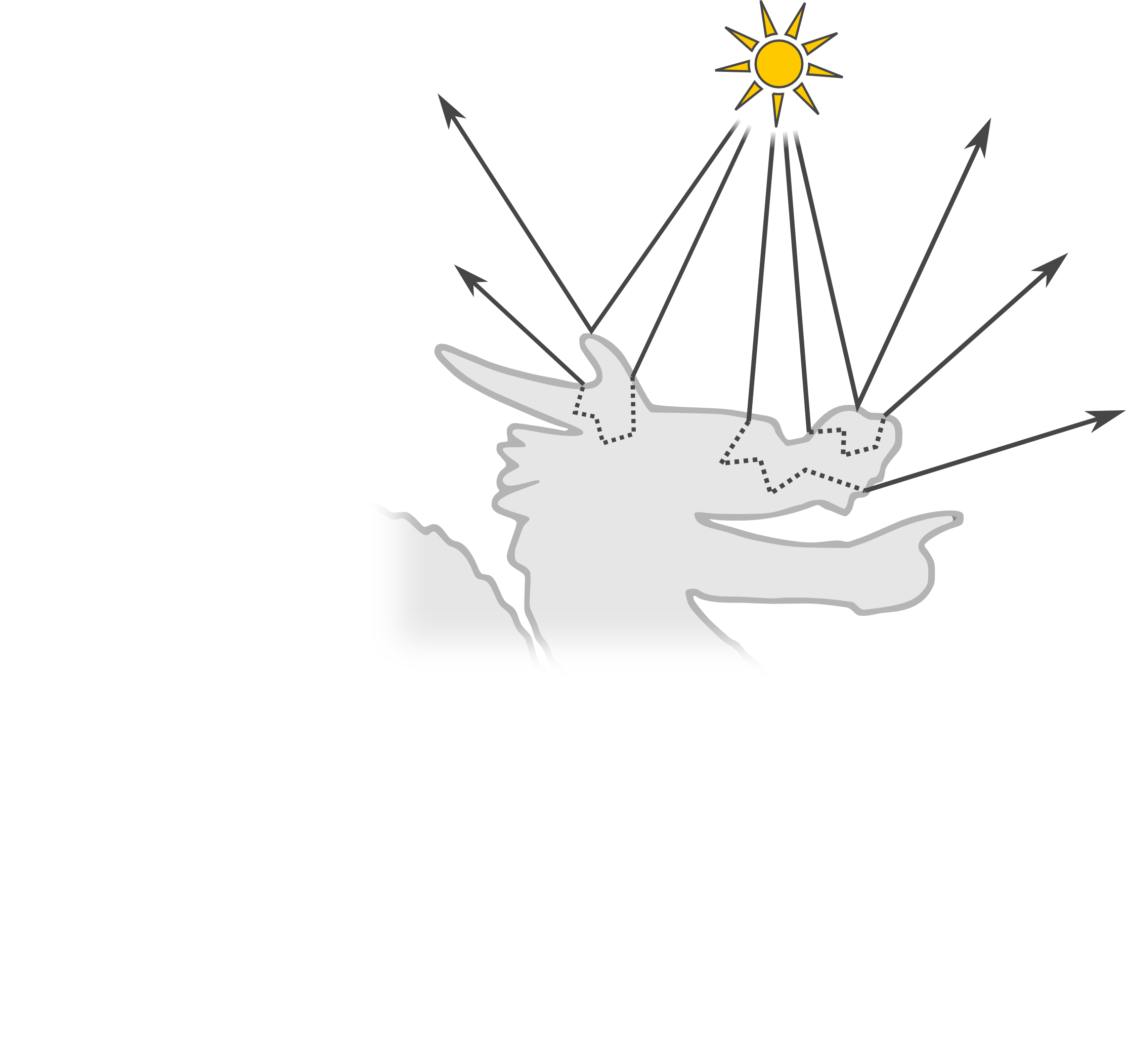 10
Christian Freude
Subsurface Scattering
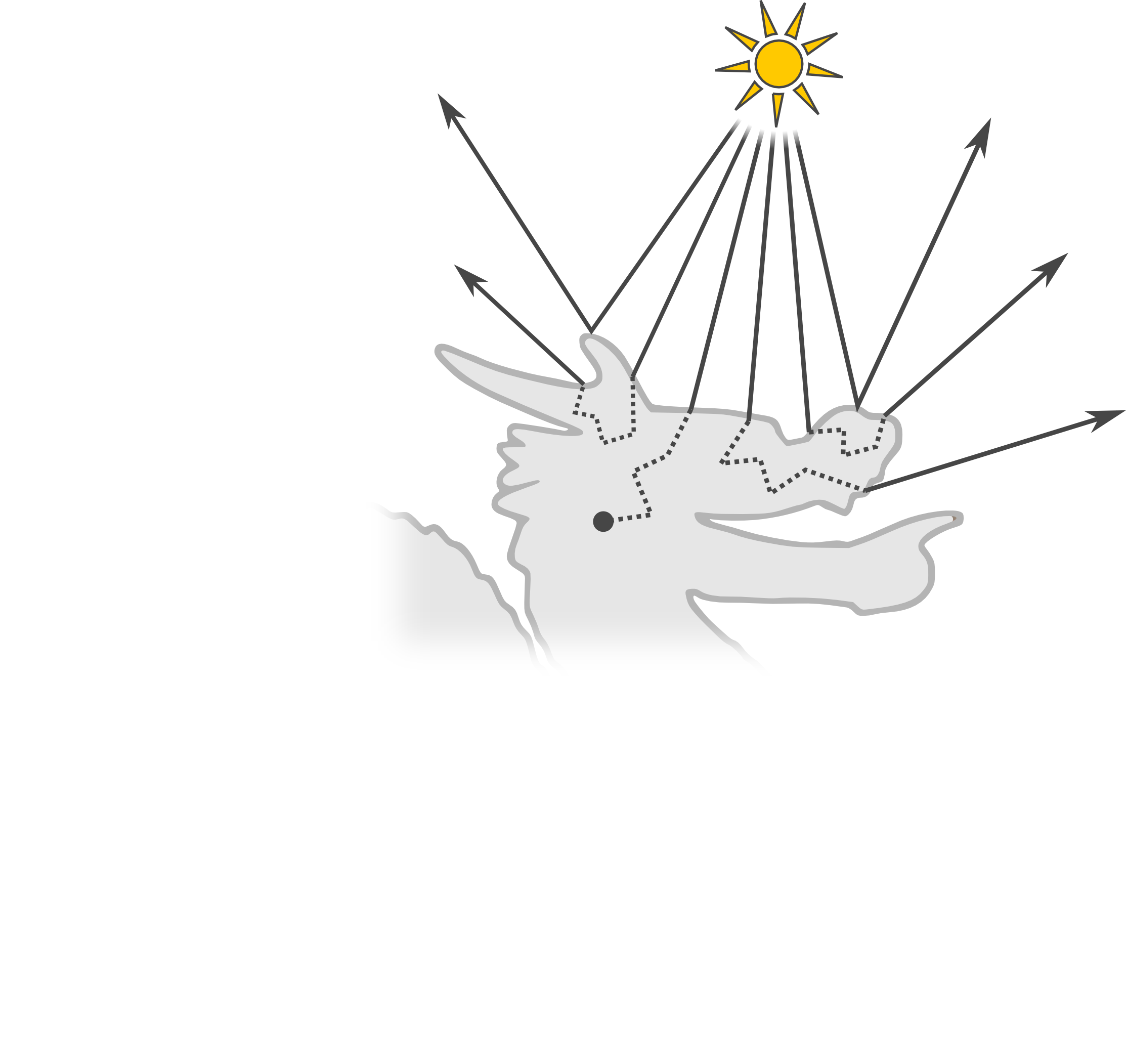 11
Christian Freude
Subsurface Scattering
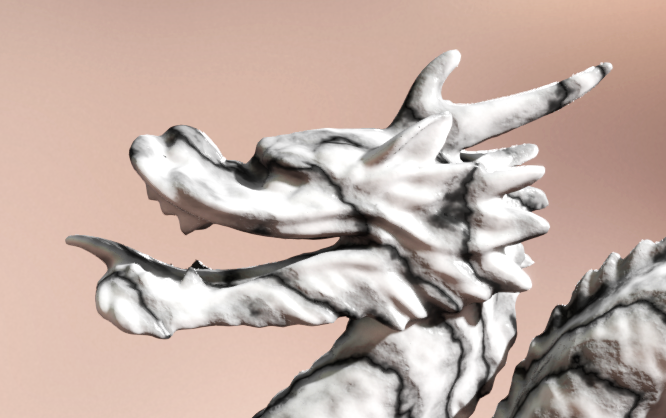 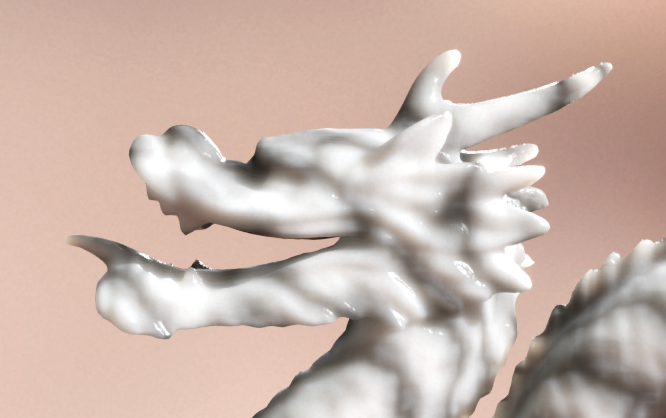 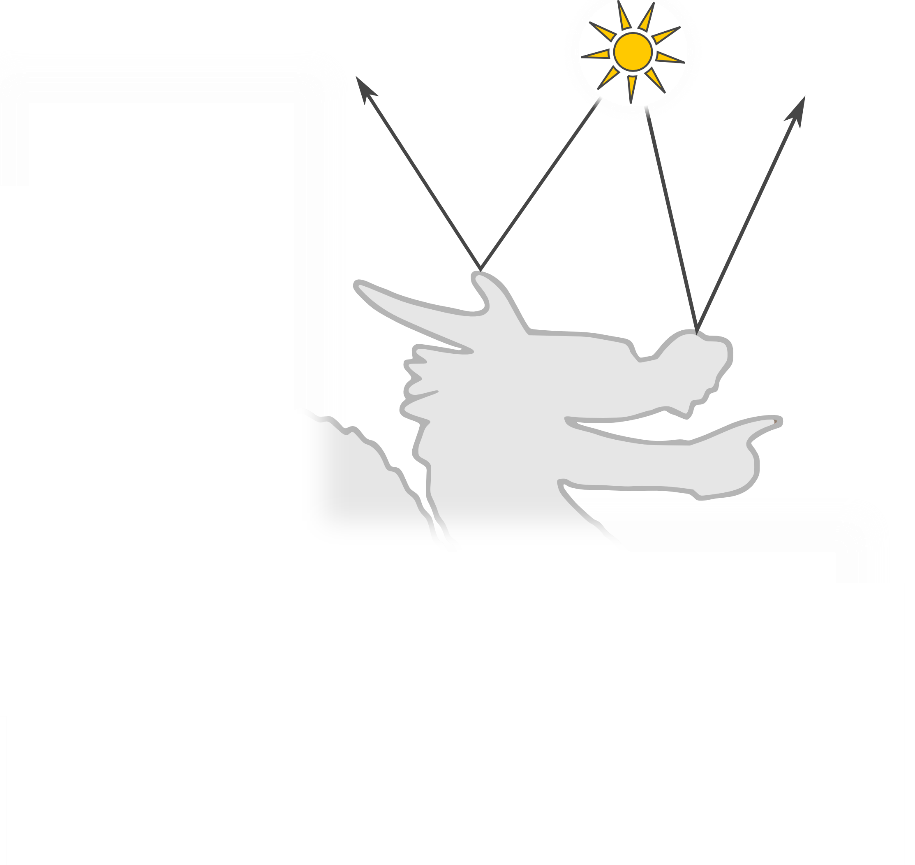 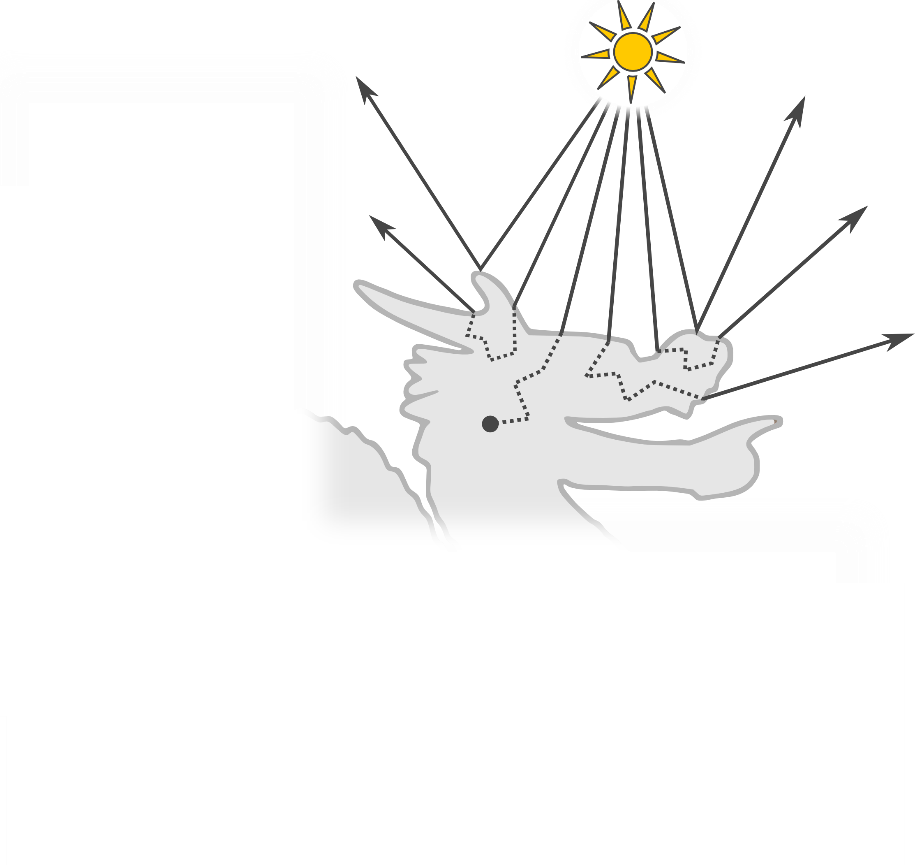 12
Christian Freude
Simplified Model
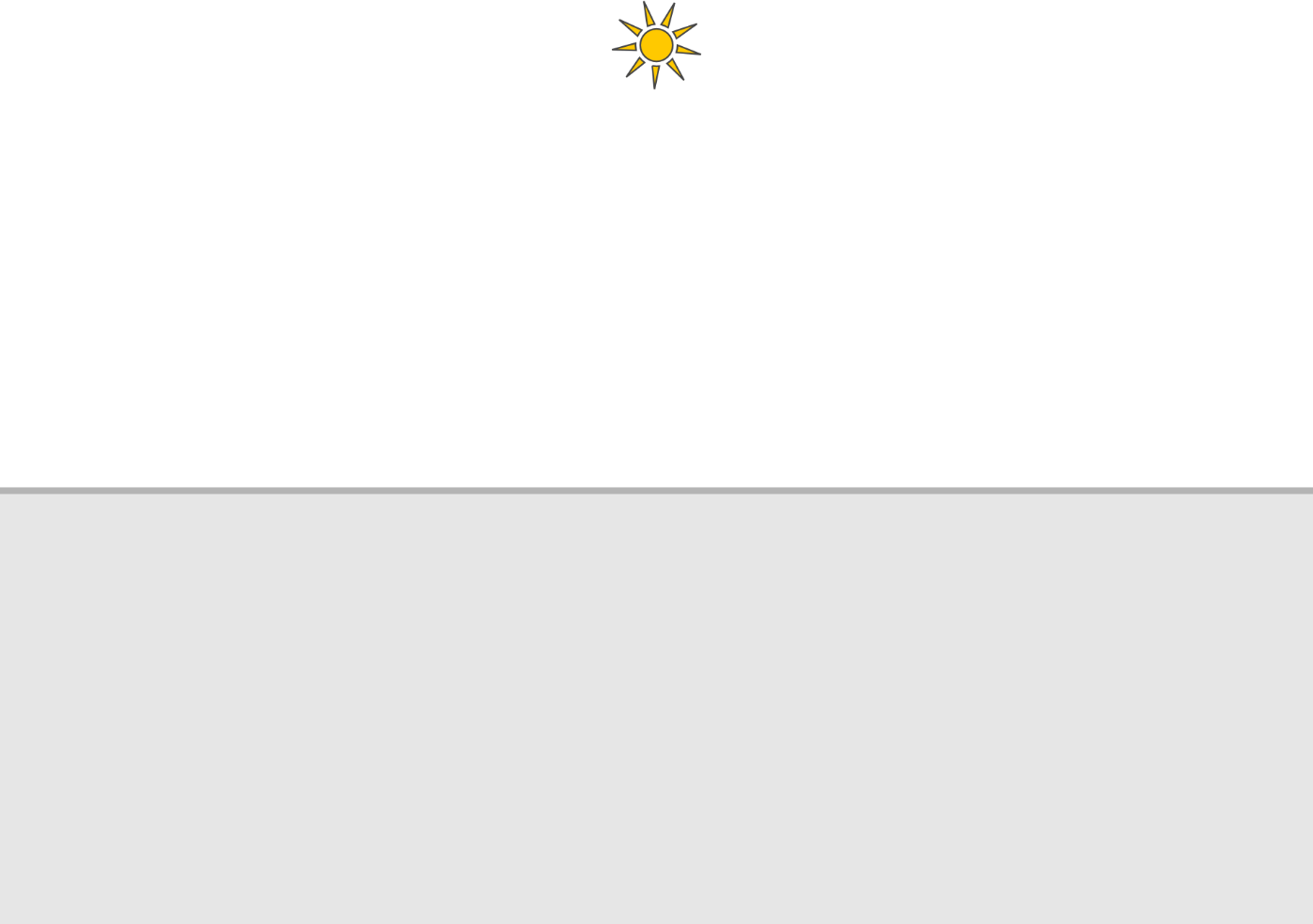 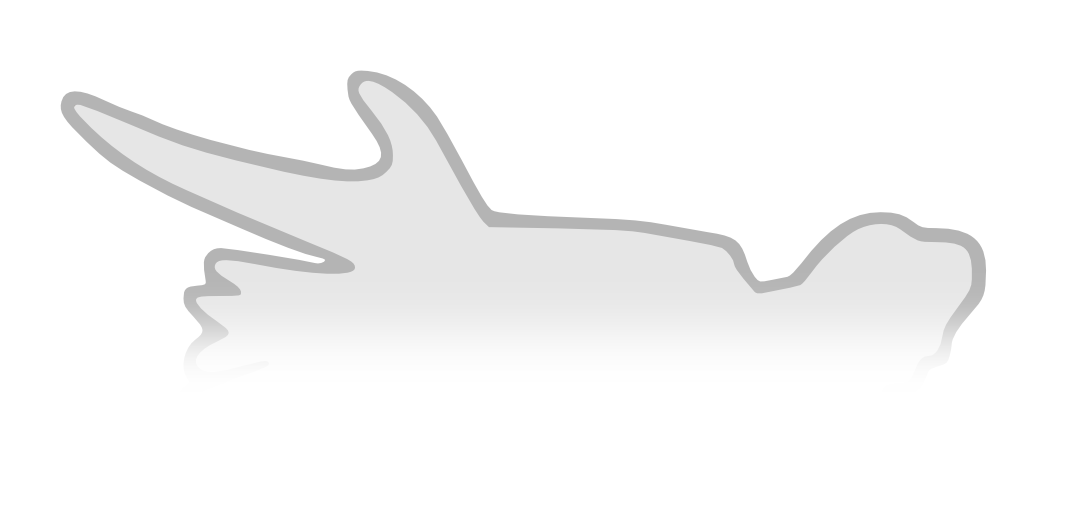 13
Christian Freude
Simplified Model
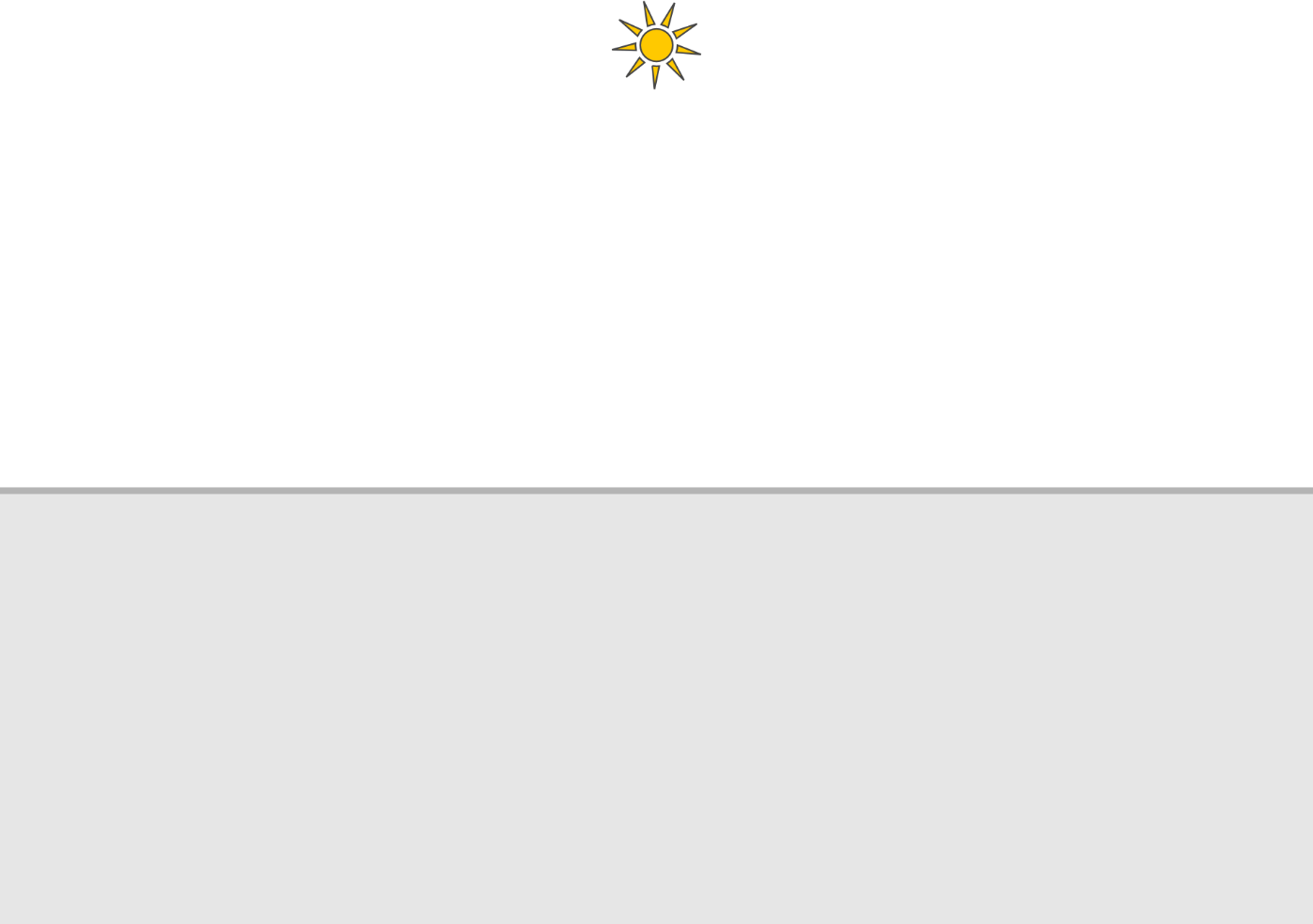 14
Christian Freude
Simplified Model
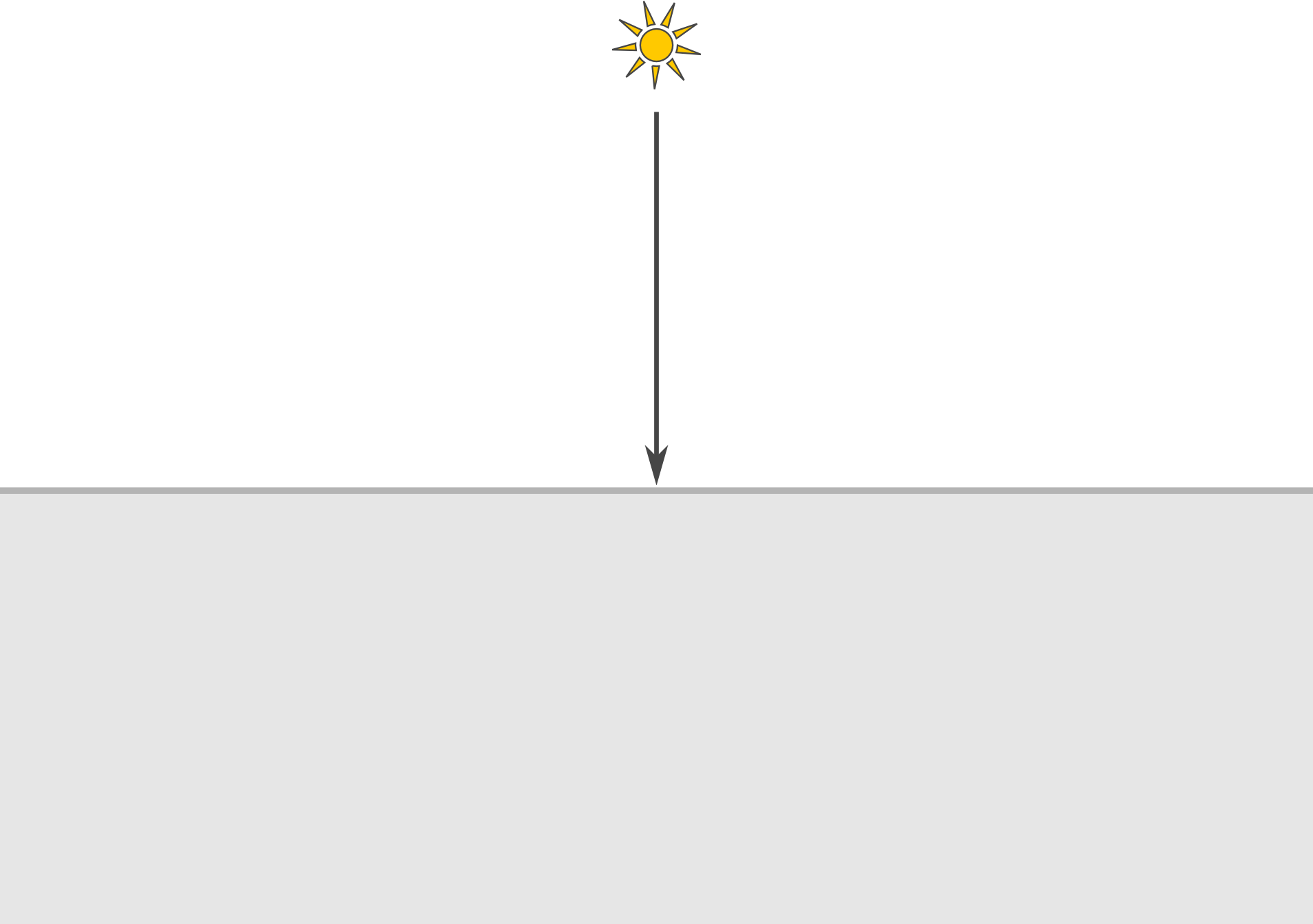 15
Christian Freude
Simplified Model
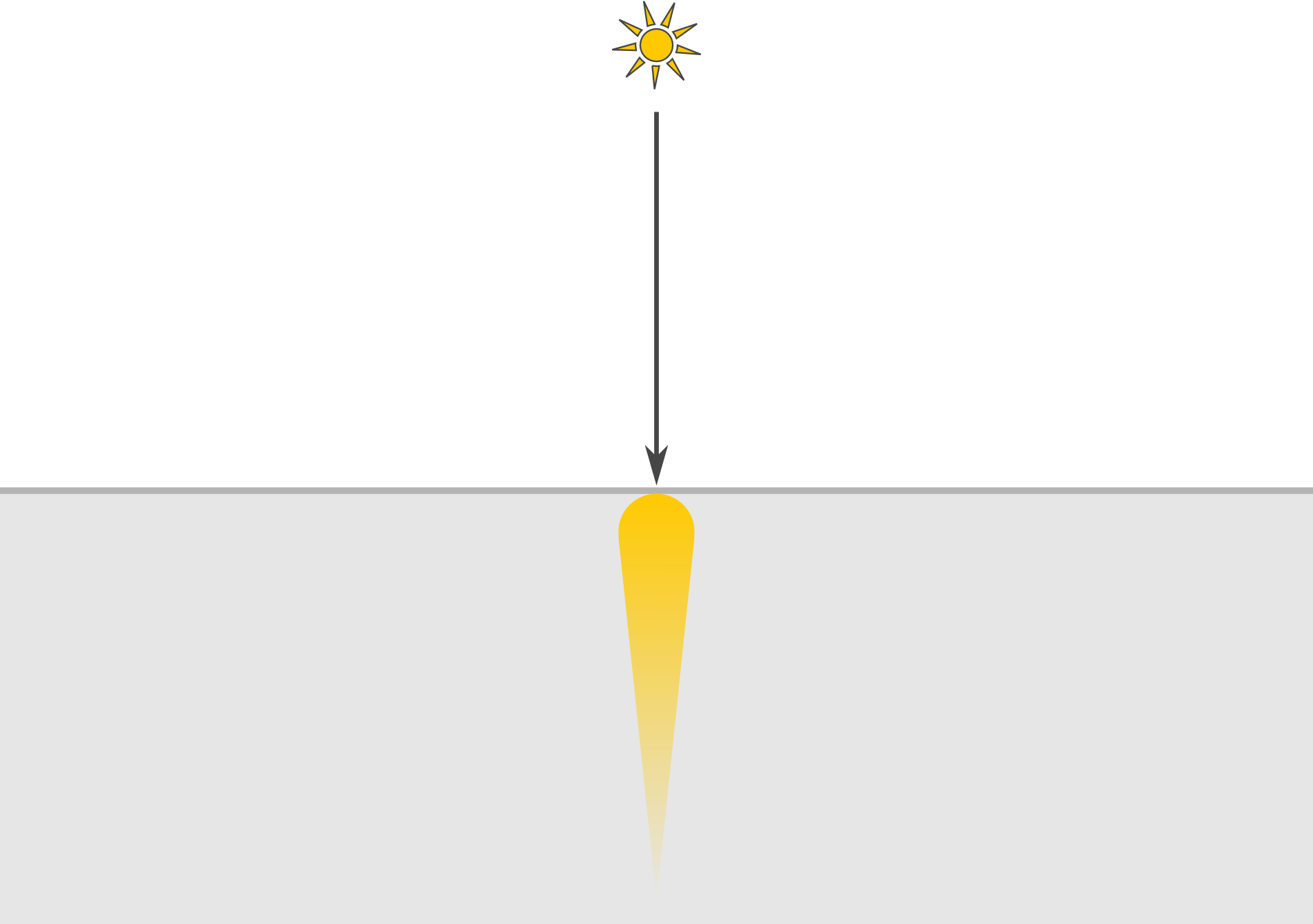 16
Christian Freude
Simplified Model
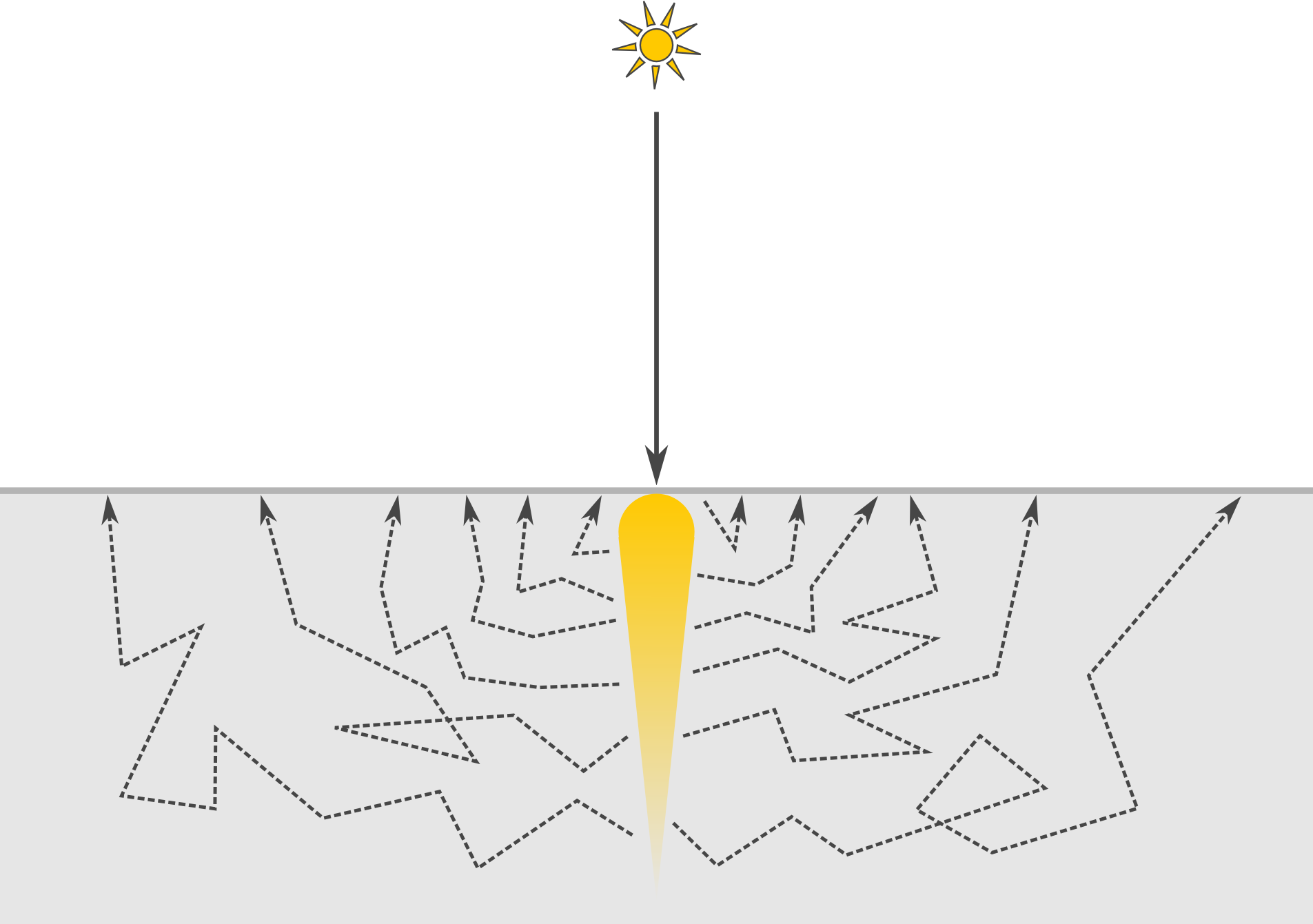 17
Christian Freude
Simplified Model
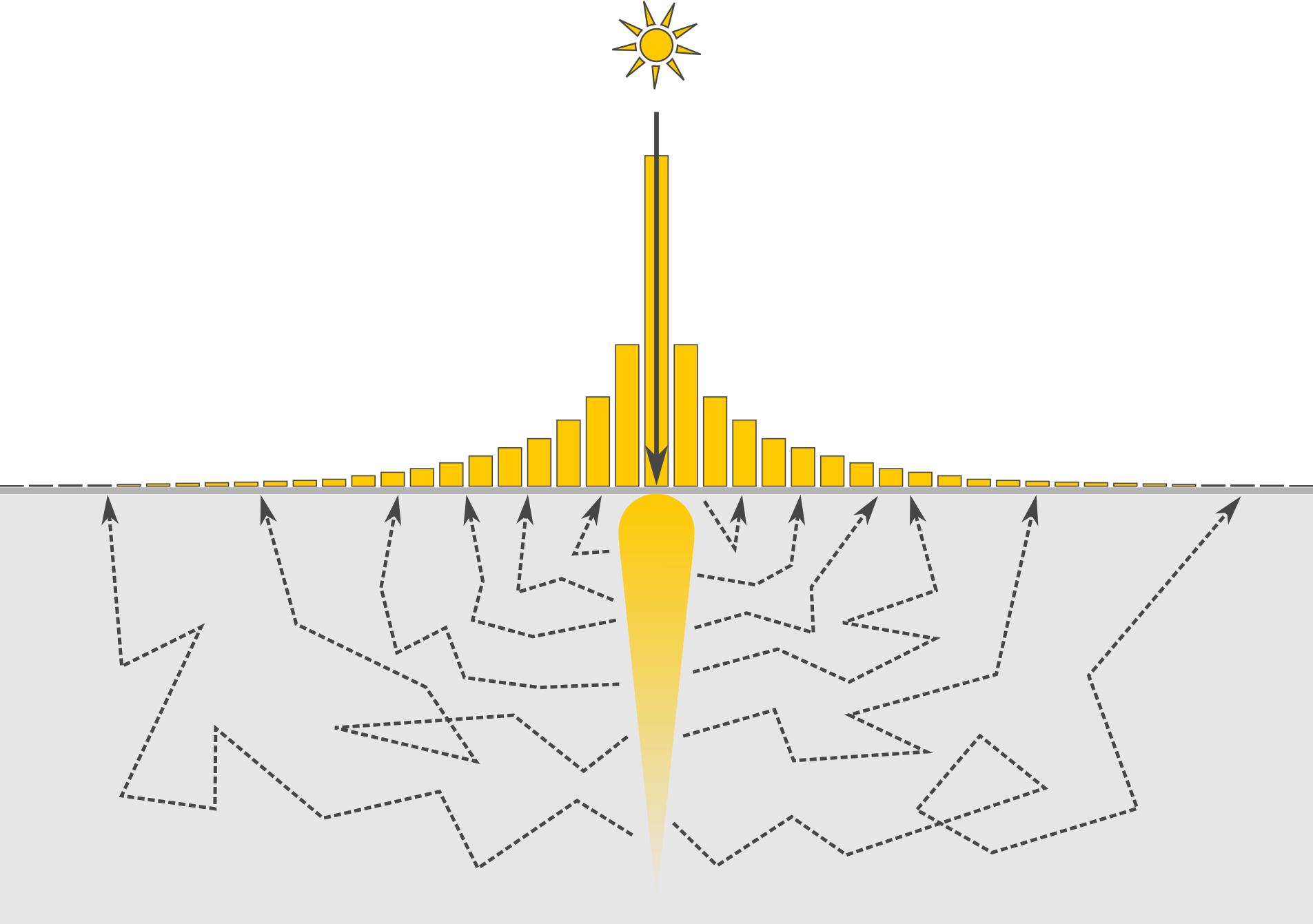 18
Christian Freude
Simplified Model
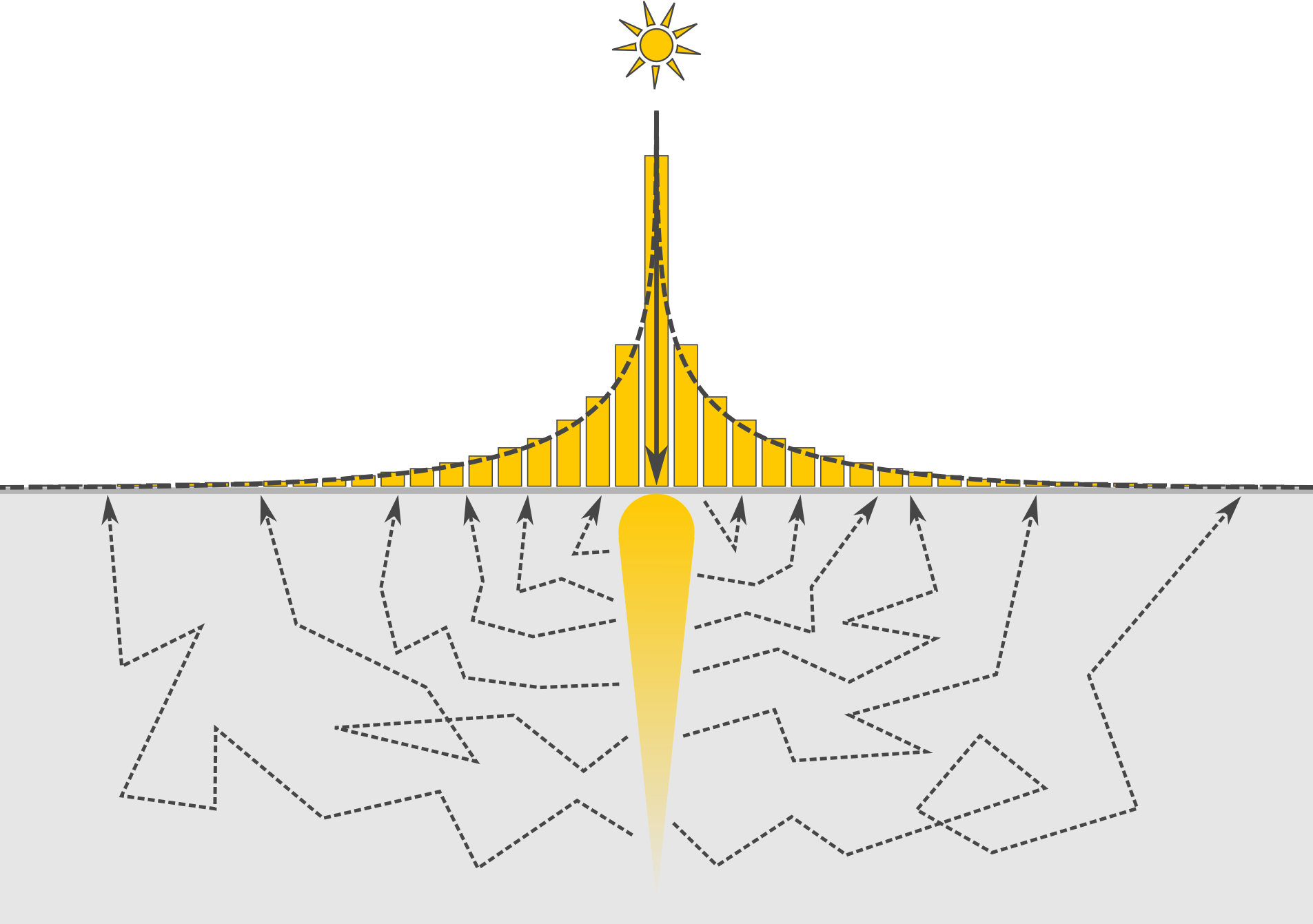 19
Christian Freude
Diffuse Reflectance Profiles
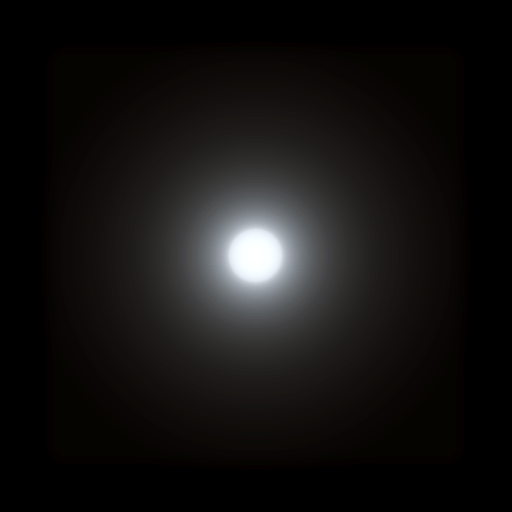 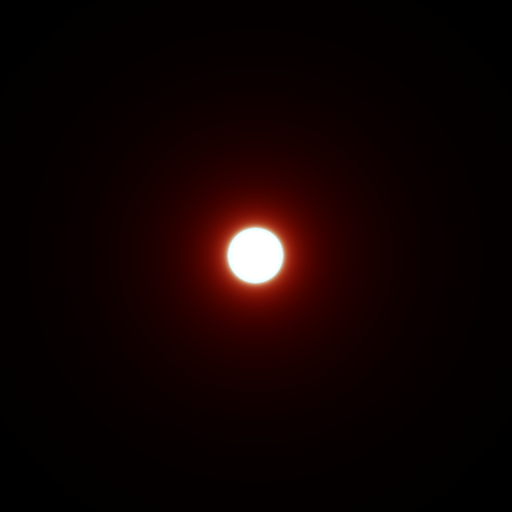 Ketchup
Human Skin
Marble
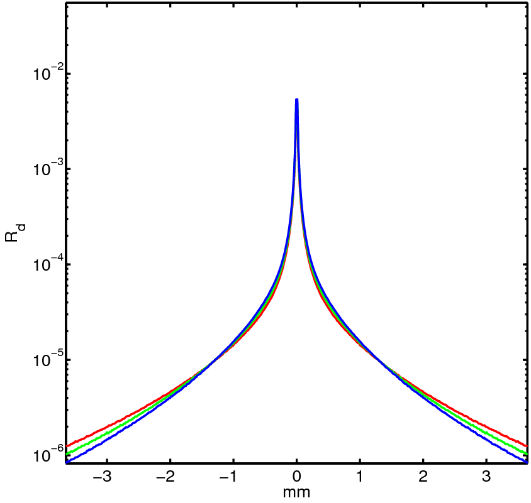 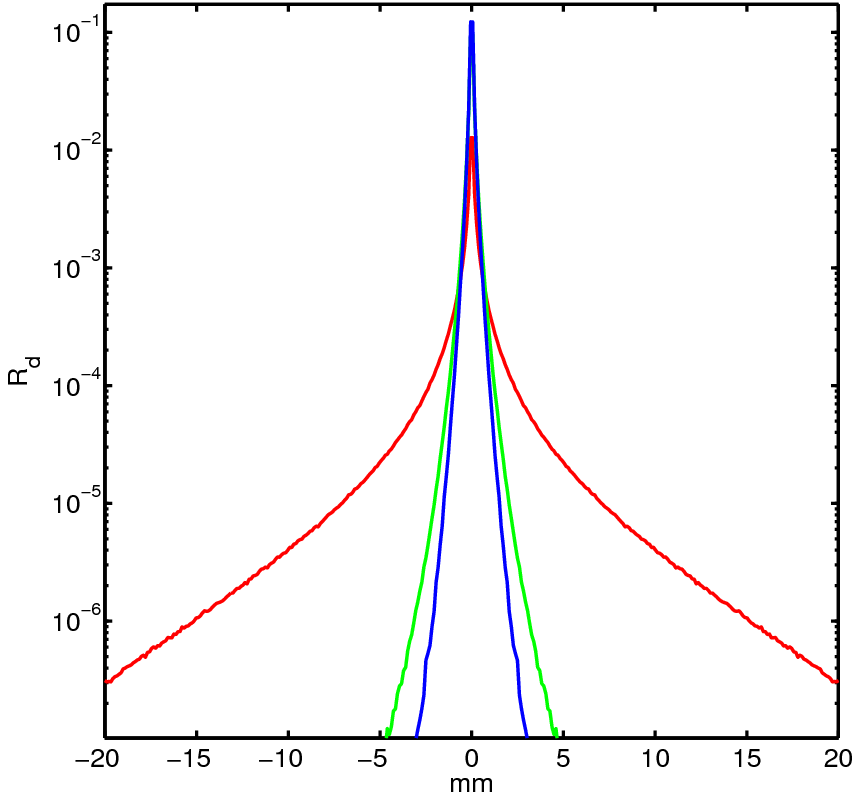 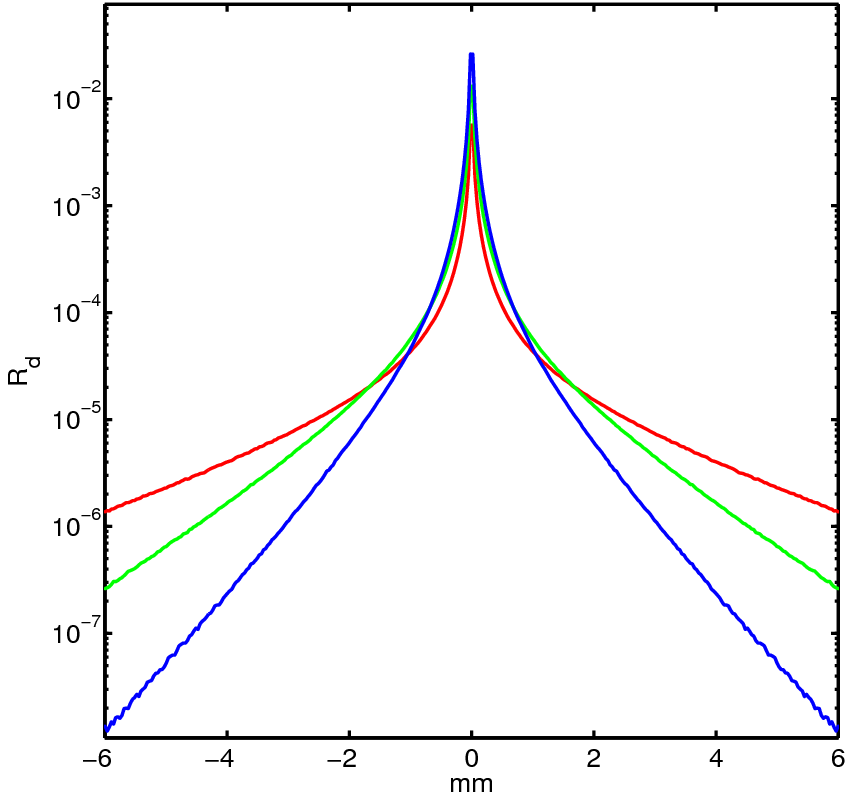 20
Christian Freude
Subsurface Scattering via Image Filtering
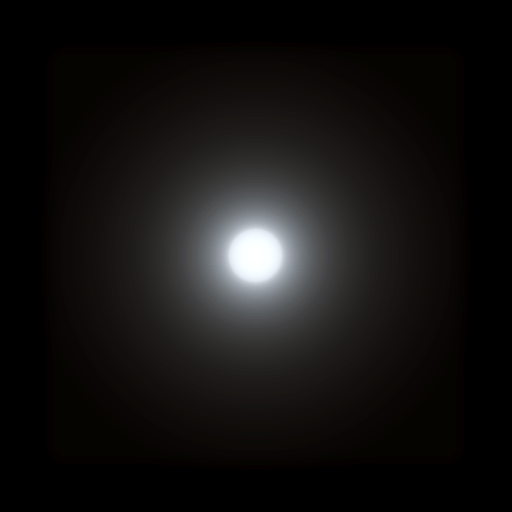 Diffuse reflectance profile
as
Filter
21
Christian Freude
Subsurface Scattering via Image Filtering
Surface Illumination
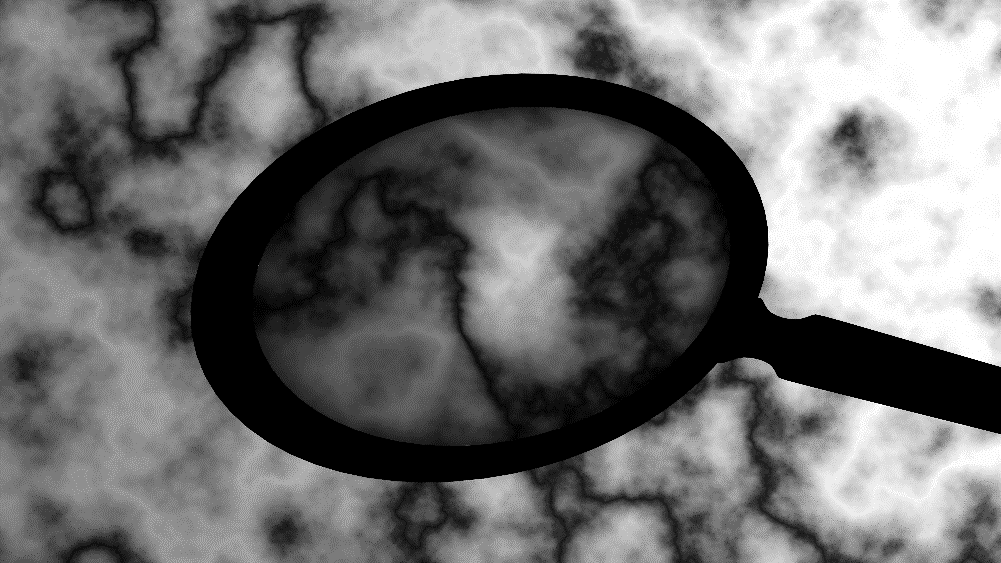 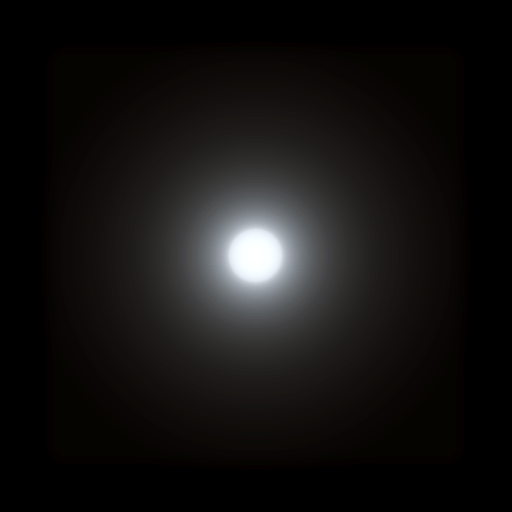 Diffuse reflectance profile
as
Filter
22
Christian Freude
Subsurface Scattering via Image Filtering
Surface Illumination
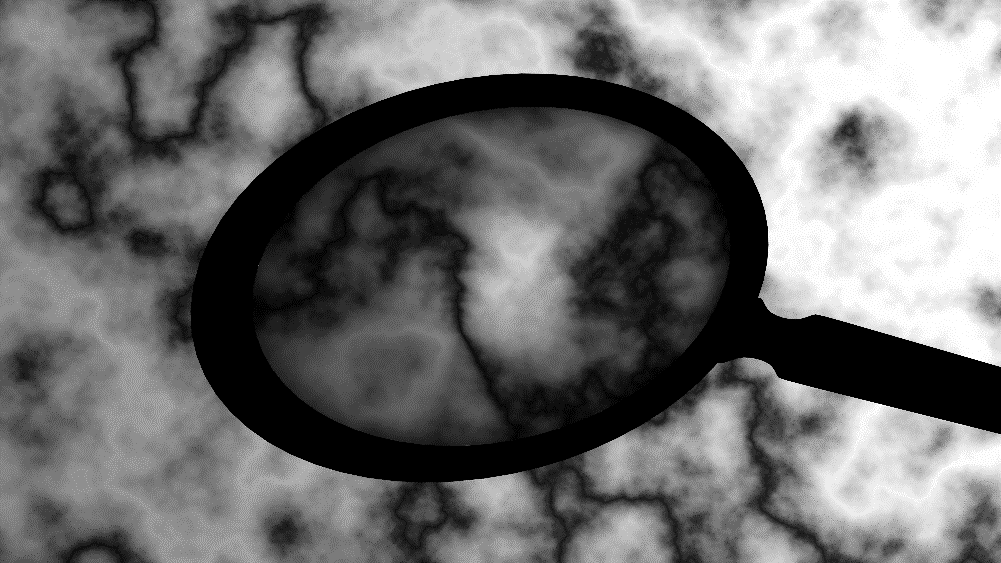 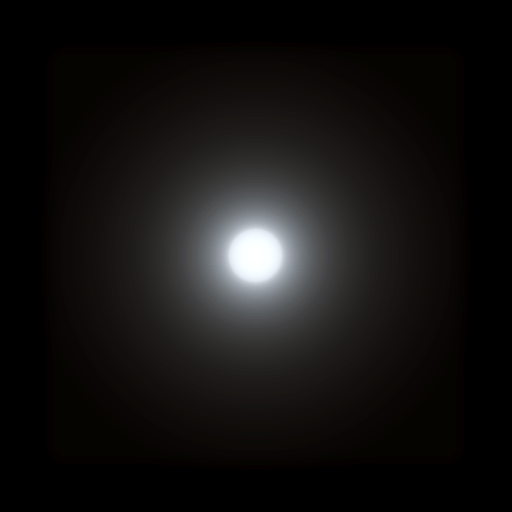 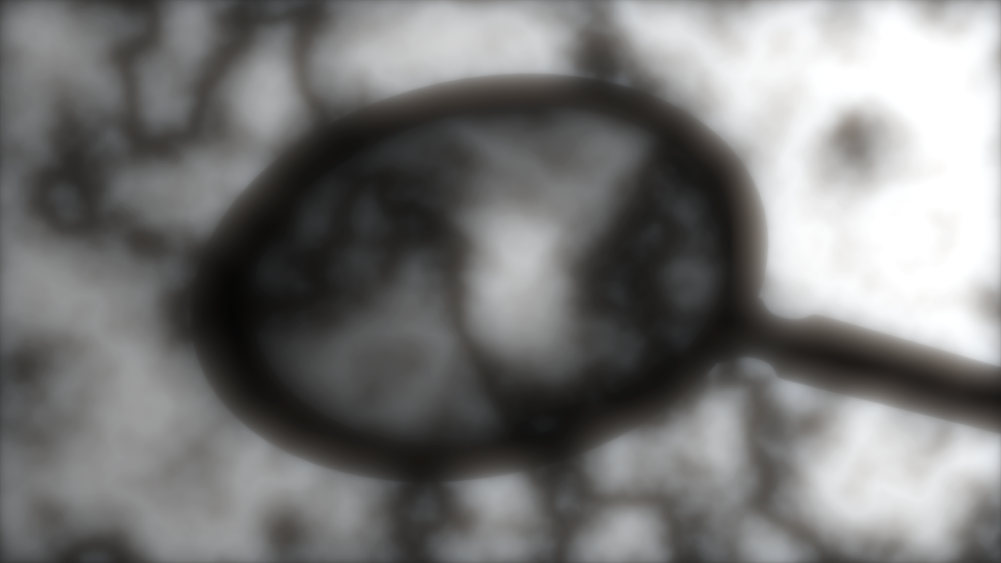 Diffuse reflectance profile
as
Filter
Subsurface Scattering
23
Christian Freude
State of the Art
Eugene d'Eon et al.,Efficient rendering of human skin, 2009
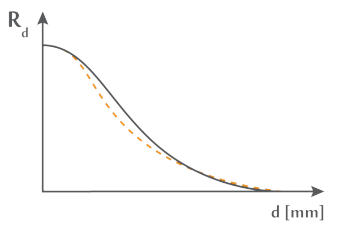 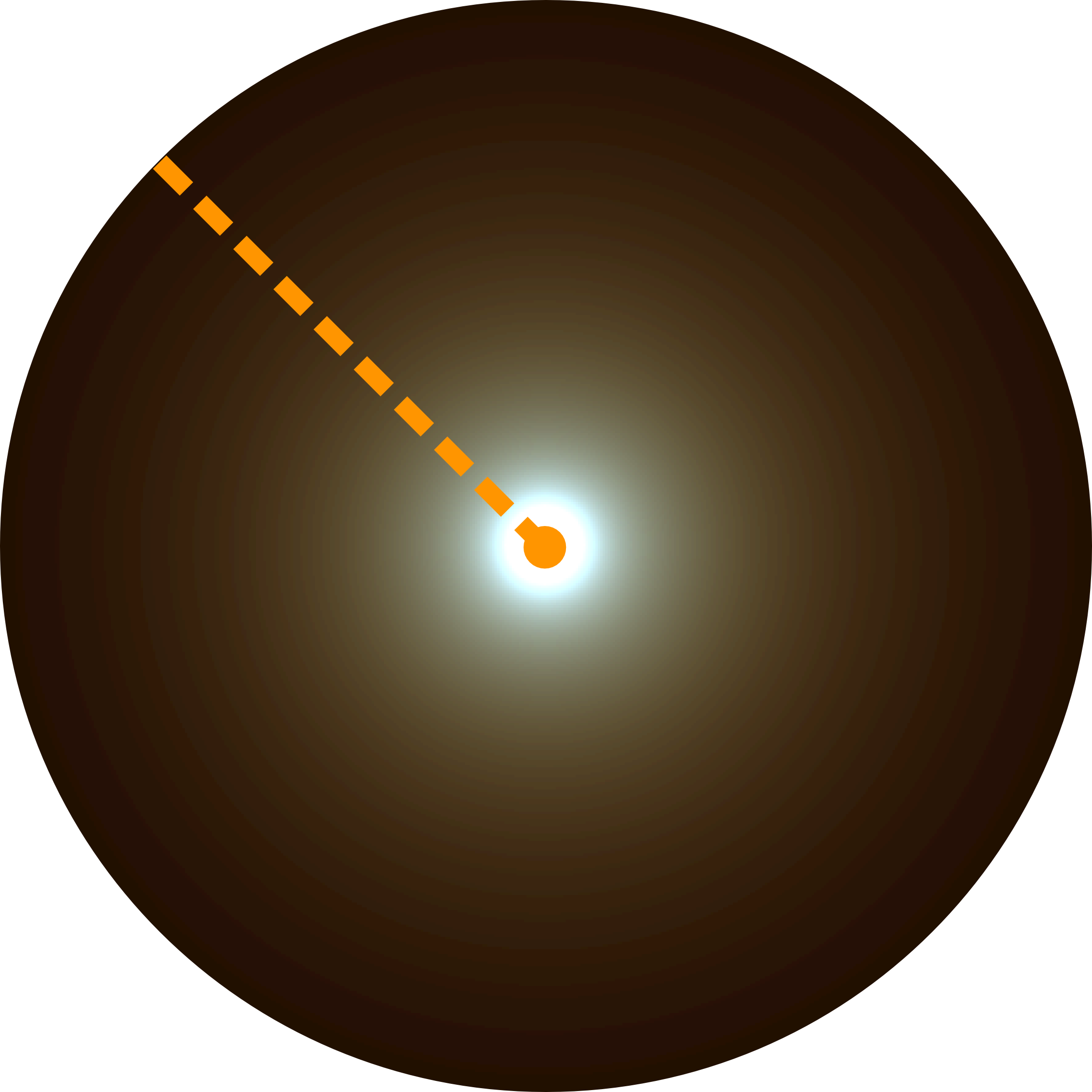 24
Christian Freude
State of the Art
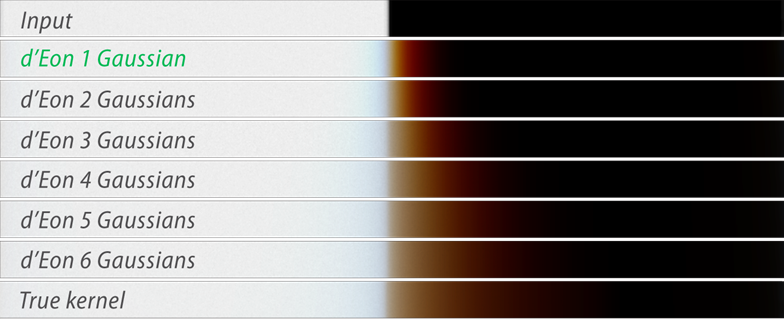 25
Christian Freude
Separable Subsurface Scattering
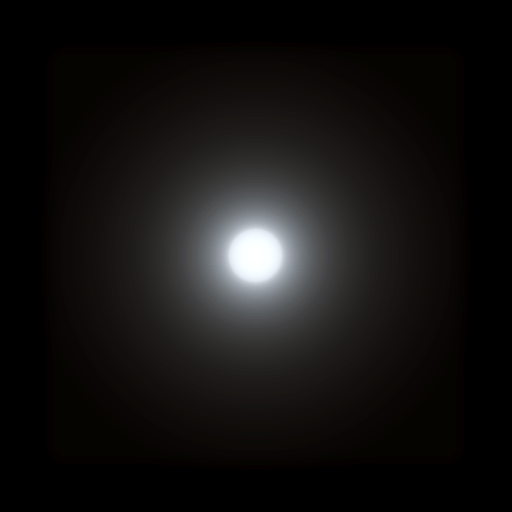 Reference
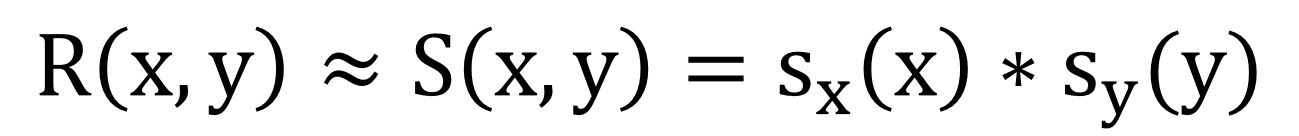 26
Christian Freude
Separable Subsurface Scattering
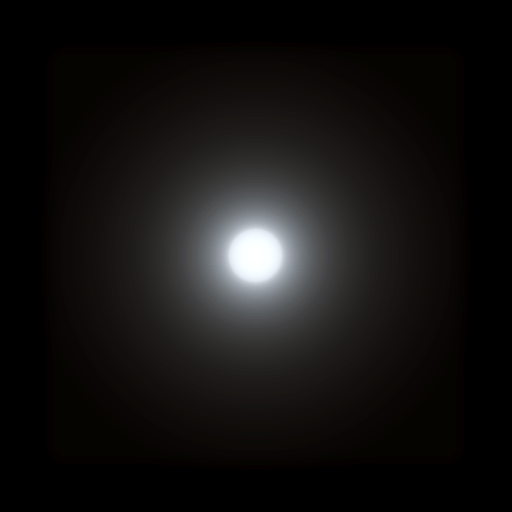 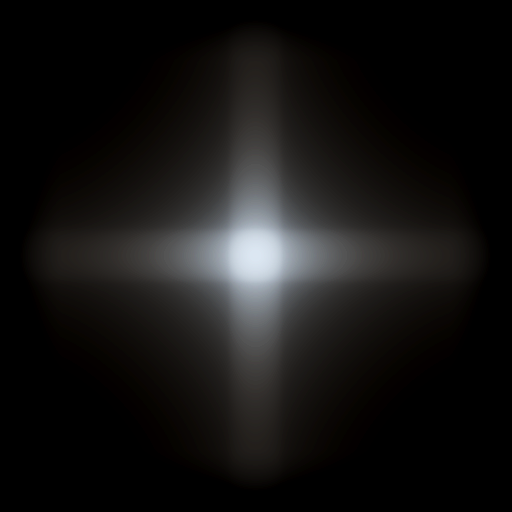 ≈
Separable
approximation
Reference
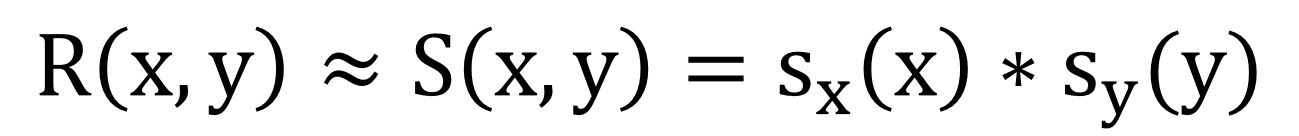 27
Christian Freude
Separable Subsurface Scattering
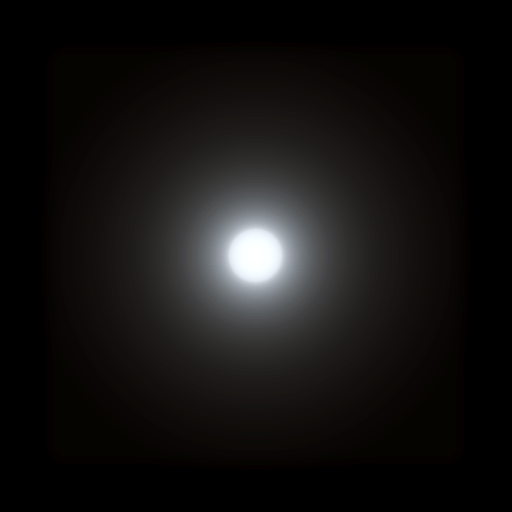 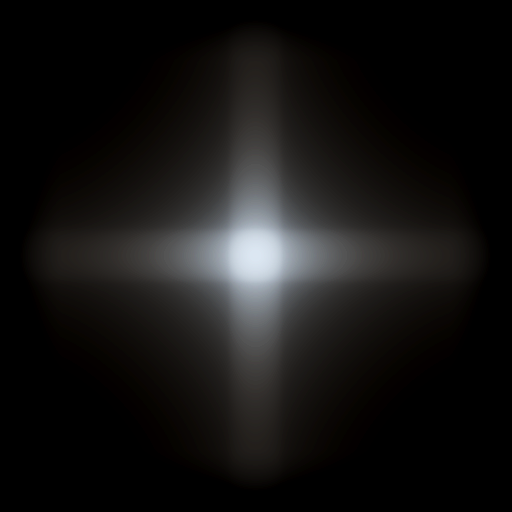 ≈
=
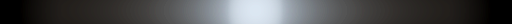 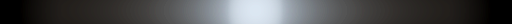 Separable
approximation
Reference
1D Components
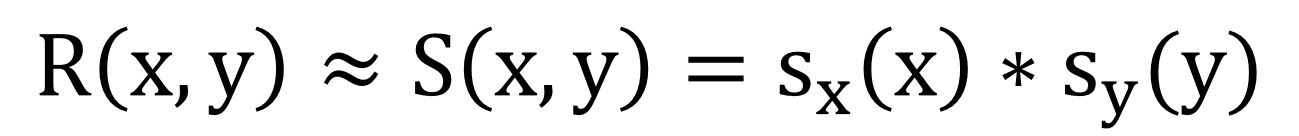 28
Christian Freude
Rendering Pipeline
Input
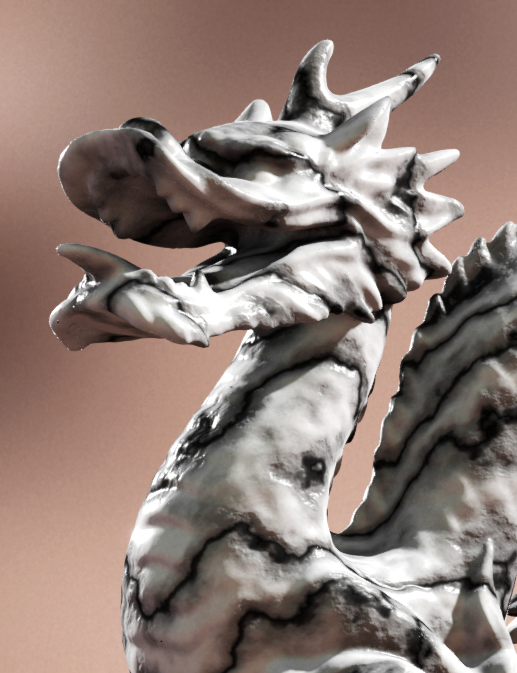 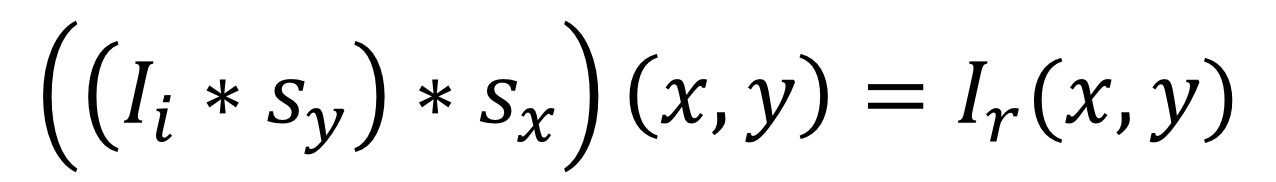 29
Christian Freude
Rendering Pipeline
Input
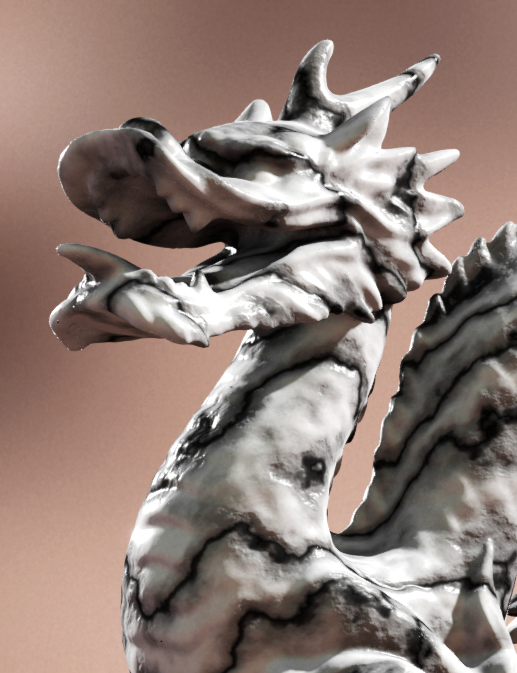 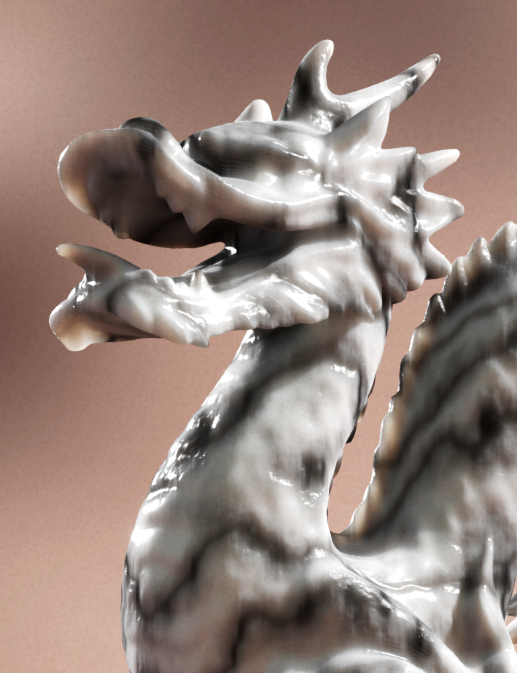 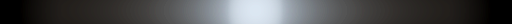 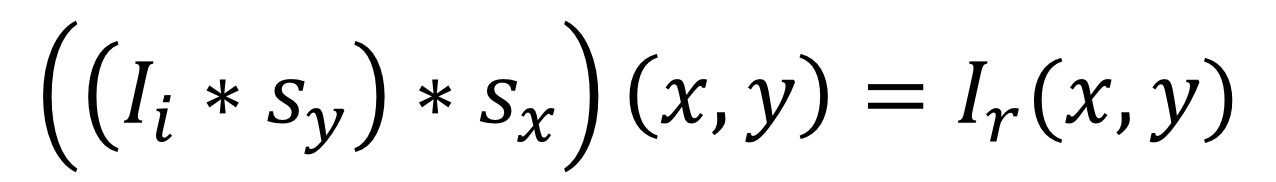 30
Christian Freude
Rendering Pipeline
Input
Result
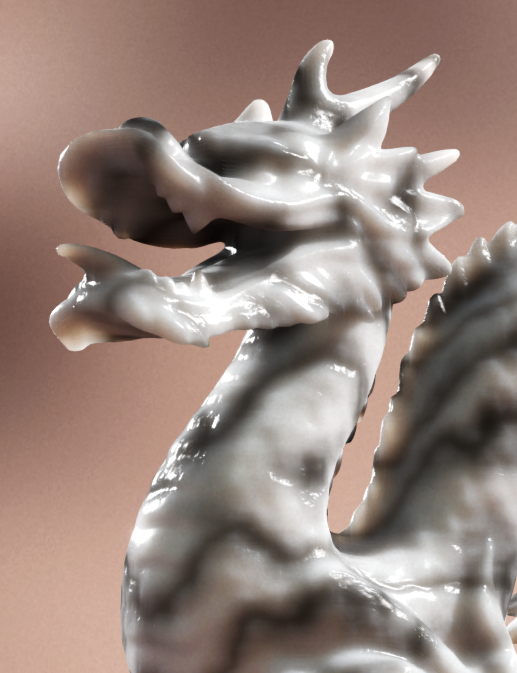 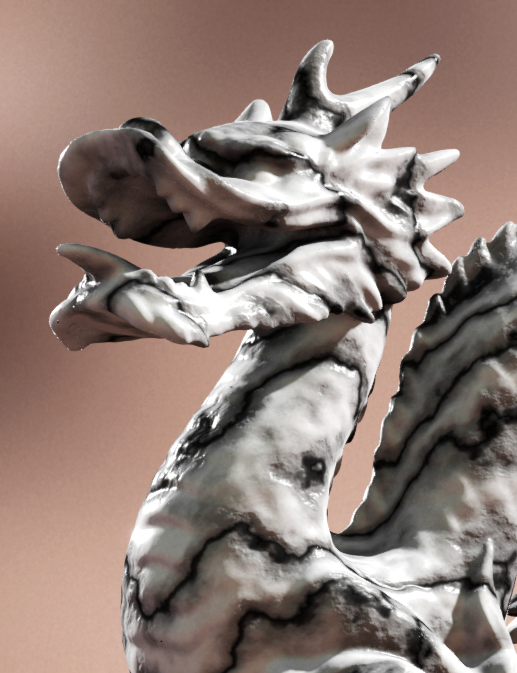 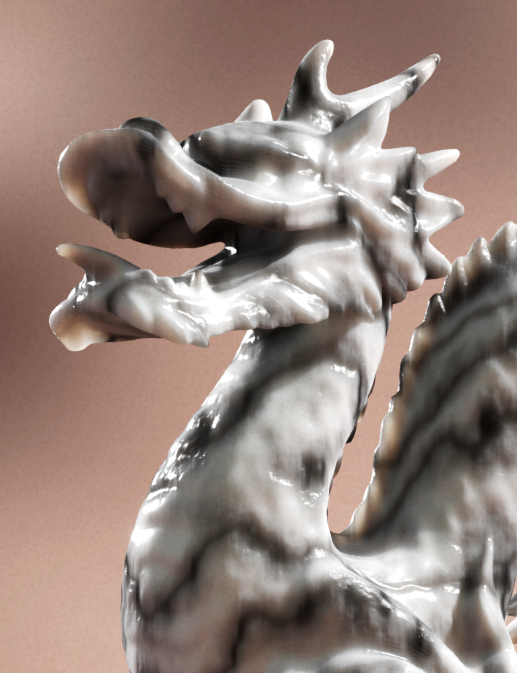 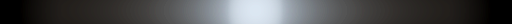 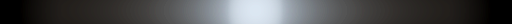 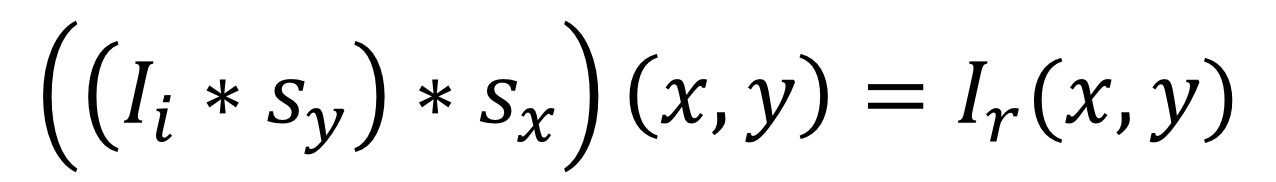 31
Christian Freude
Main Contributions
Three filter approximation models
Not controllable
Controllable
Filter quality
Generation speed
Slower
Faster
32
Christian Freude
Main Contributions
Three filter approximation models
Pre-Integration
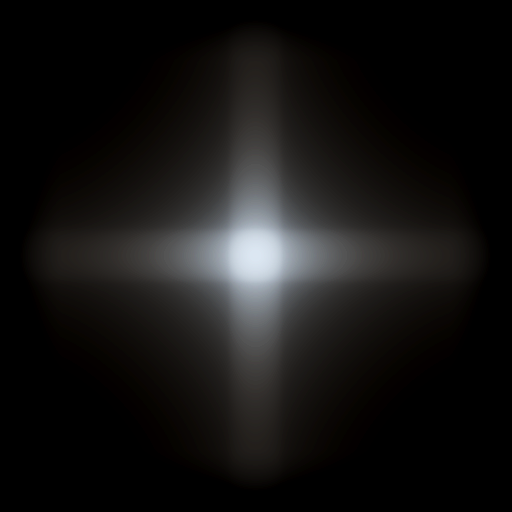 Not controllable
Controllable
Filter quality
Generation speed
Slower
Faster
33
Christian Freude
Main Contributions
Three filter approximation models
Guided Optimization
Pre-Integration
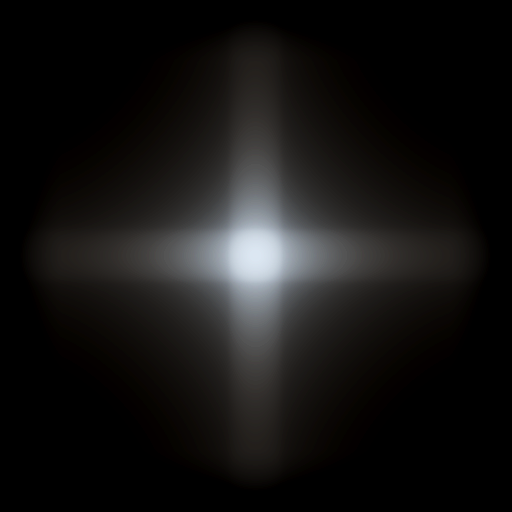 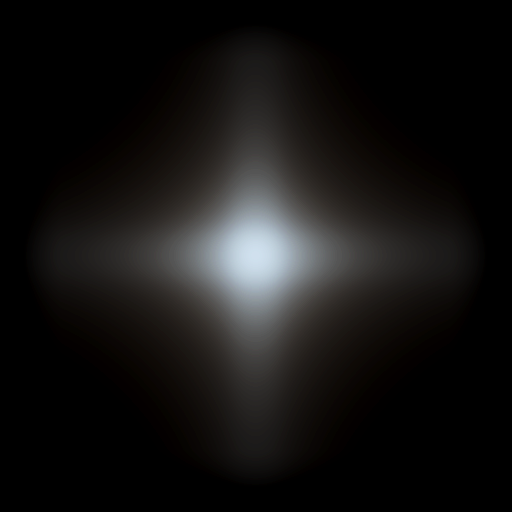 Not controllable
Controllable
Filter quality
Generation speed
Slower
Faster
34
Christian Freude
Main Contributions
Three filter approximation models
Manual Approximation
Guided Optimization
Pre-Integration
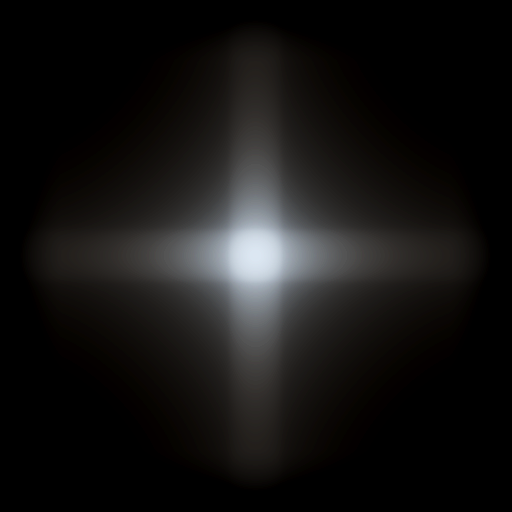 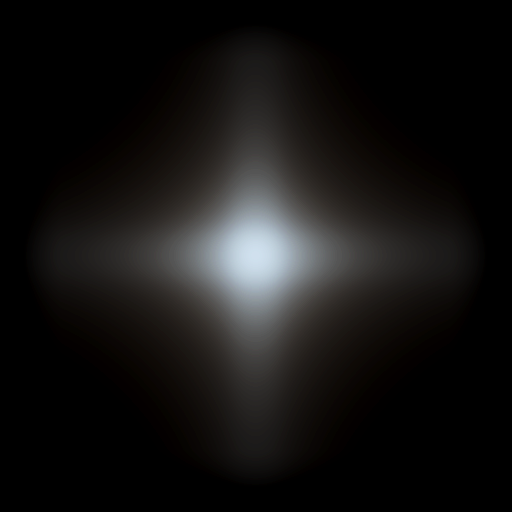 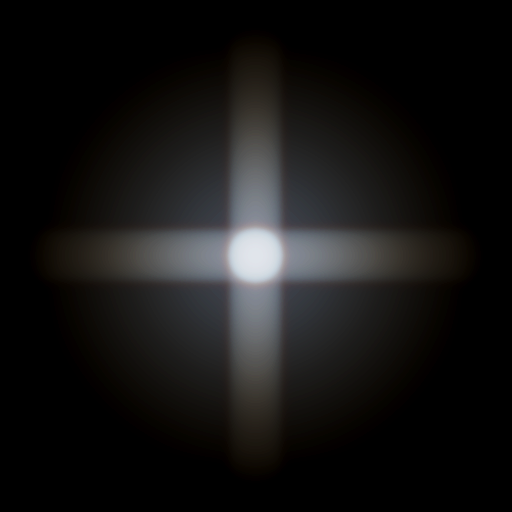 Not controllable
Controllable
Filter quality
Generation speed
Slower
Faster
35
Christian Freude
Pre-Integration
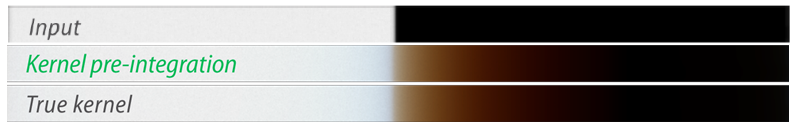 Separable 1D 
component 
derived via 
pre-integration
36
Christian Freude
Pre-Integration
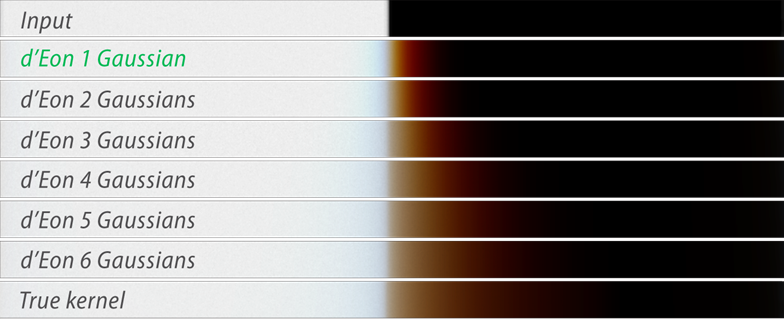 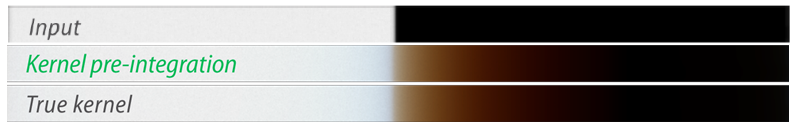 37
Christian Freude
Guided Optimization
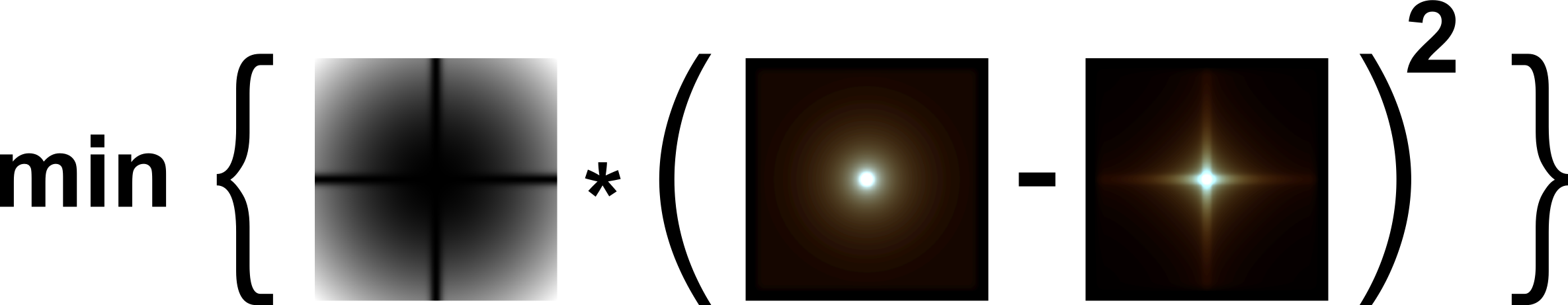 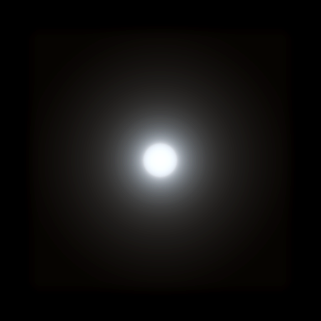 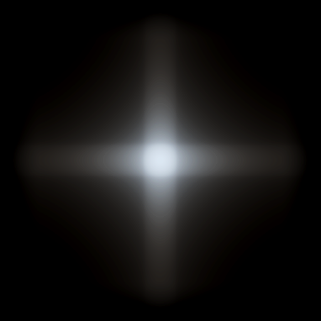 Ref.
Approx.
Weight
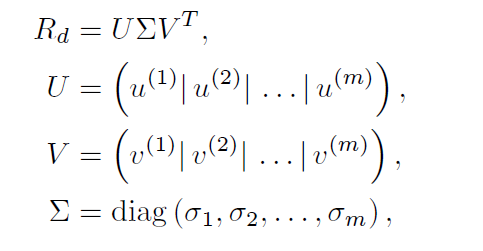 38
Christian Freude
Guided Optimization
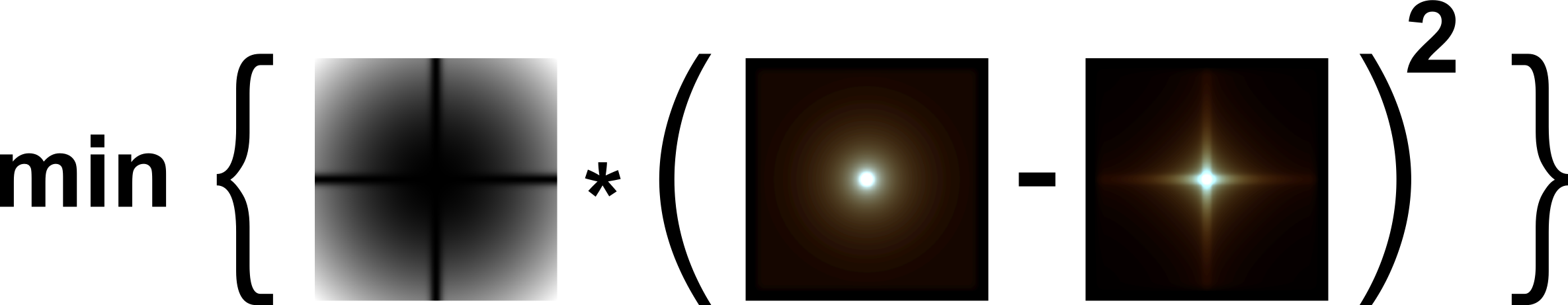 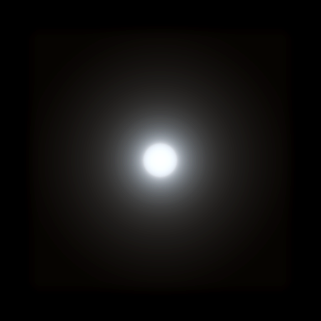 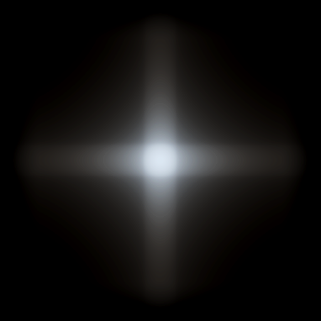 Ref.
Approx.
Weight
39
Christian Freude
Guided Optimization
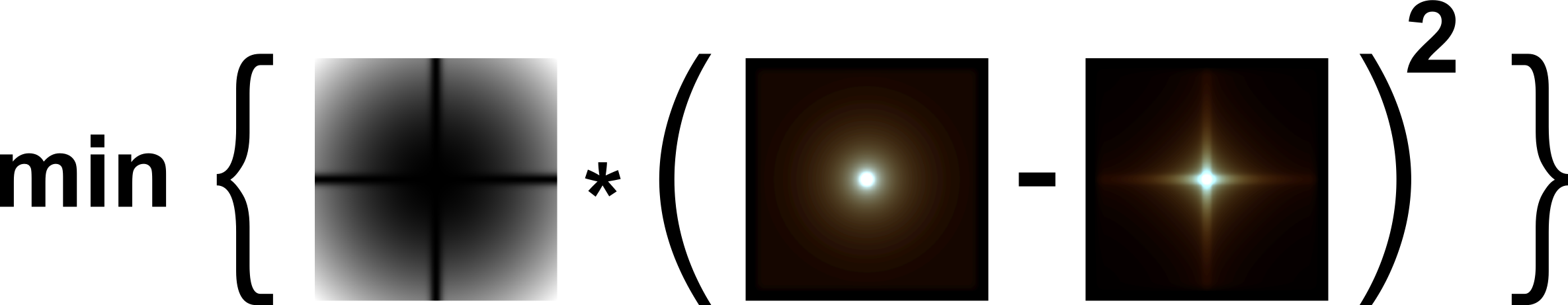 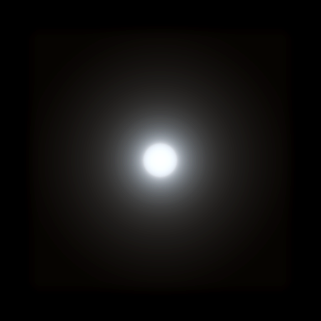 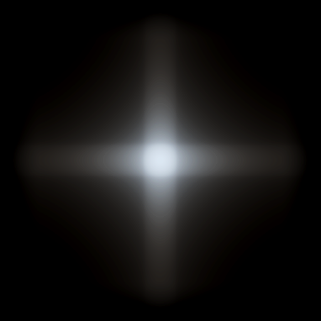 Ref.
Approx.
Weight
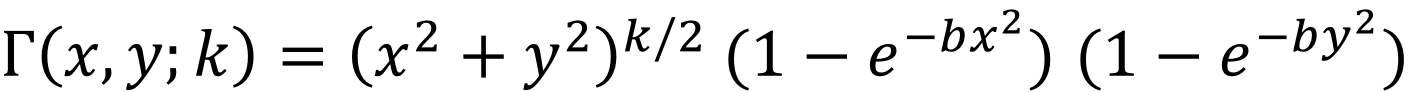 40
Christian Freude
Guided Optimization
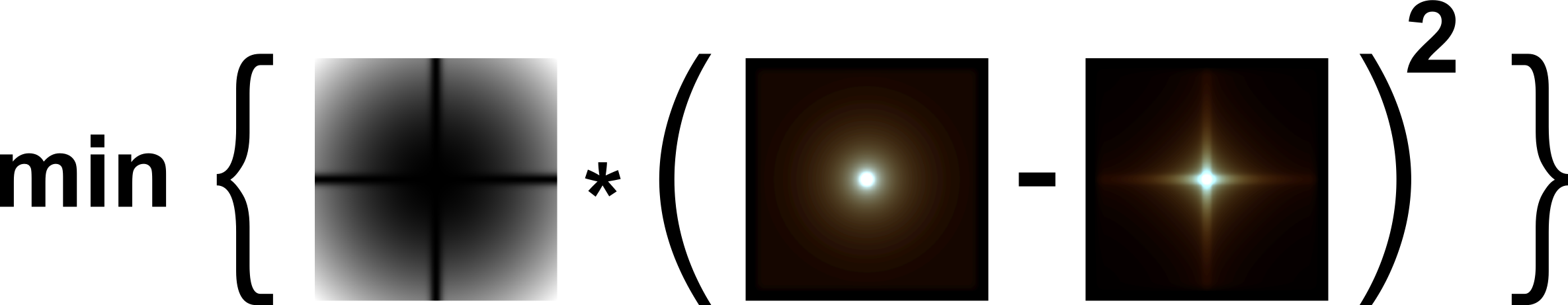 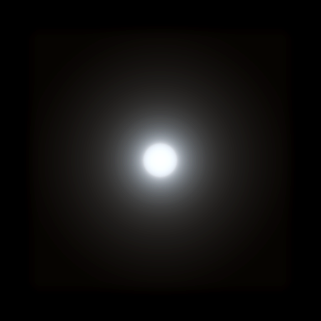 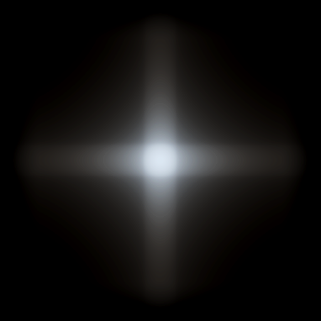 Ref.
Approx.
Weight
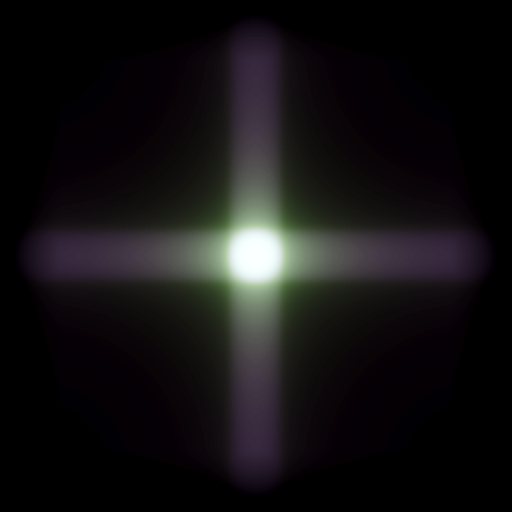 Center Approx.
41
Christian Freude
Guided Optimization
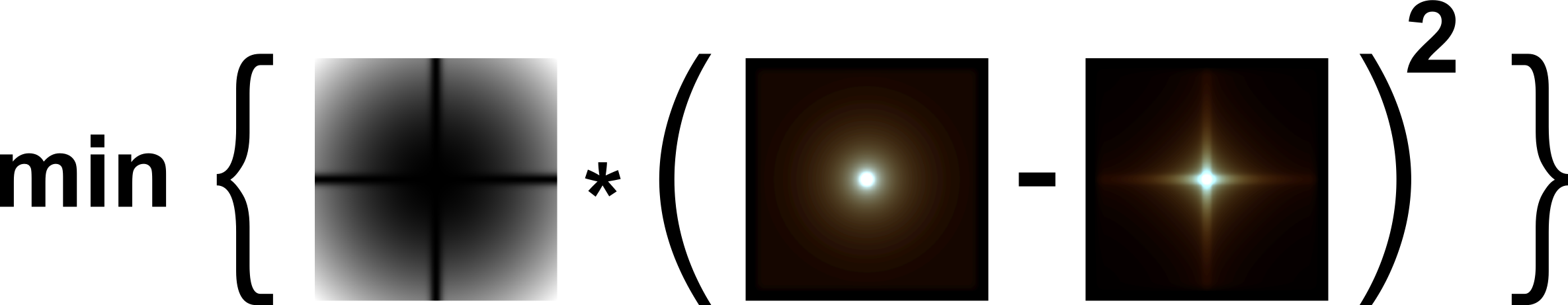 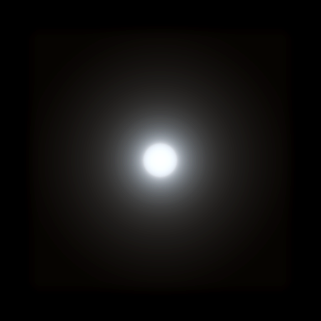 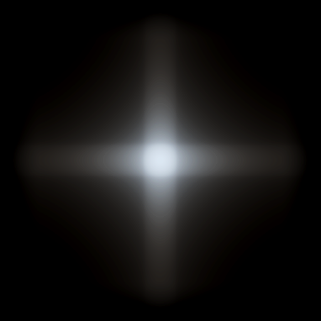 Ref.
Approx.
Weight
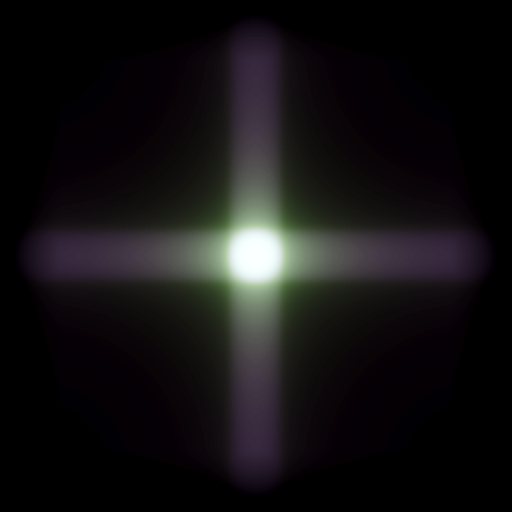 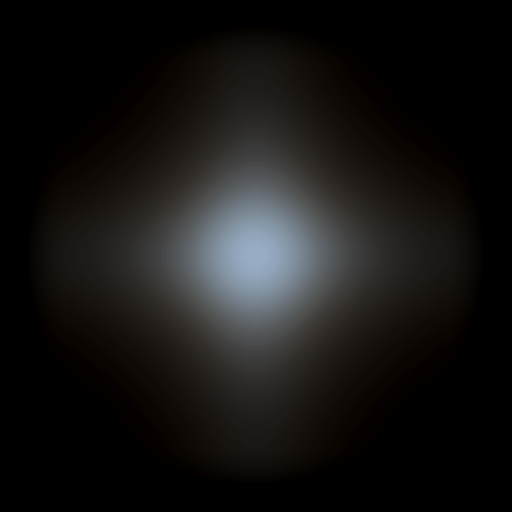 Center Approx.
Falloff Approx.
42
Christian Freude
Manual Approximation
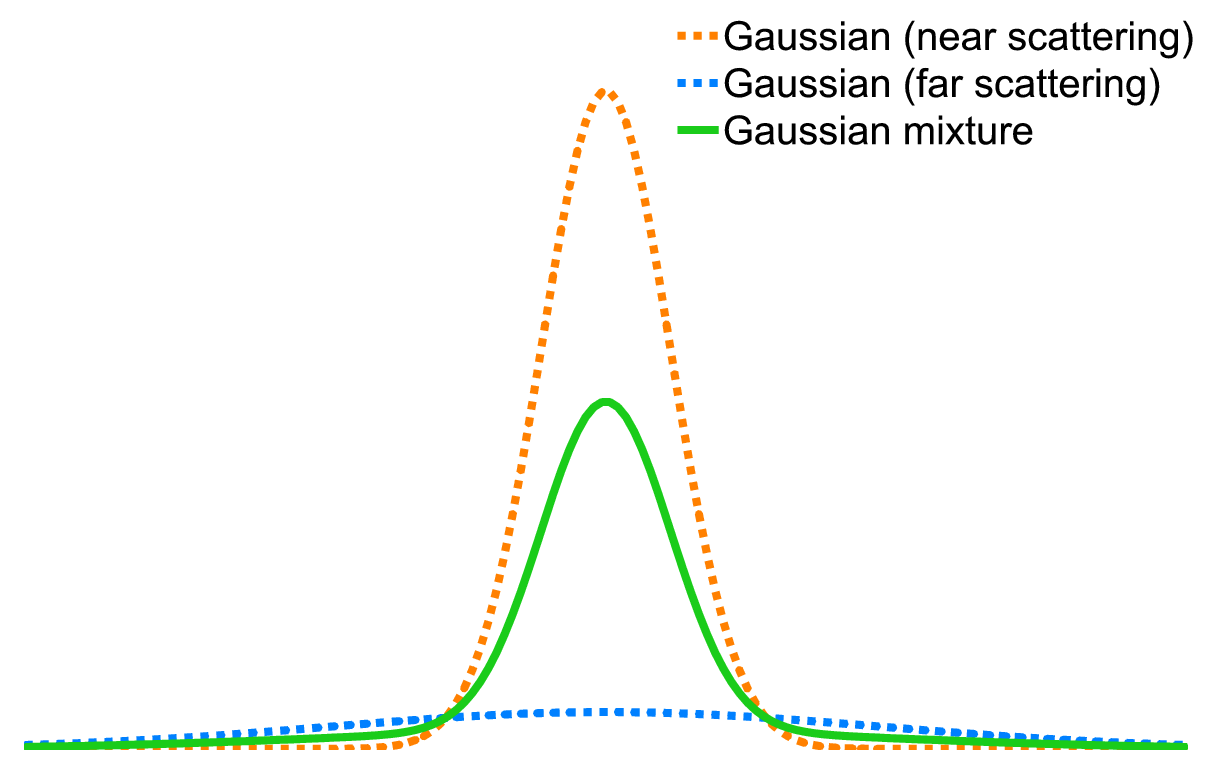 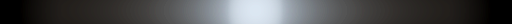 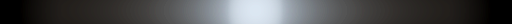 43
Christian Freude
Overview
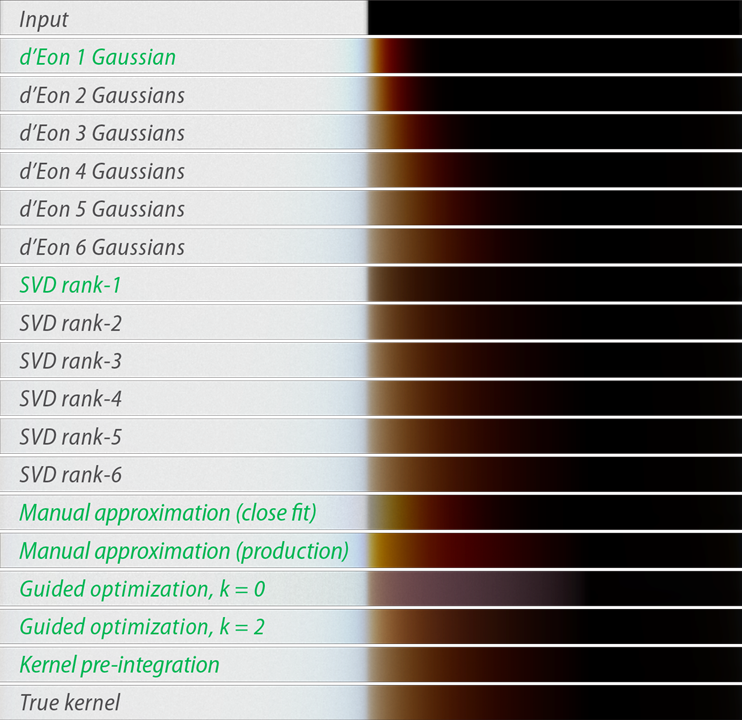 44
Christian Freude
Input
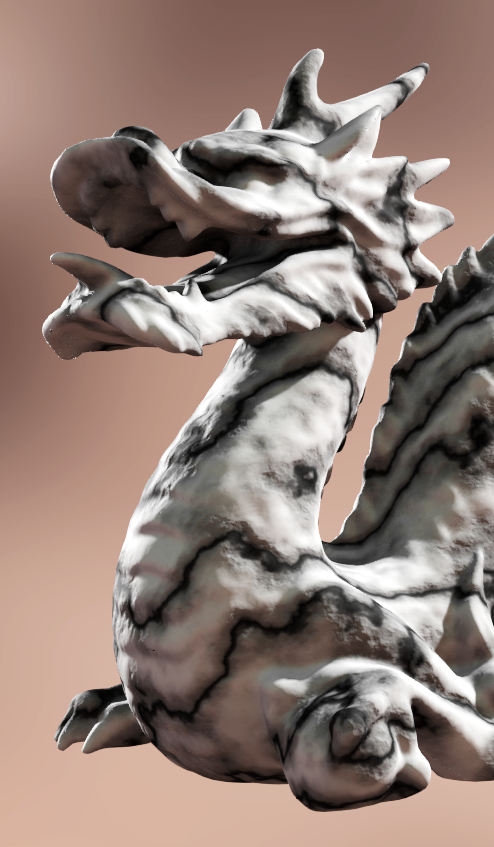 Reference
Input
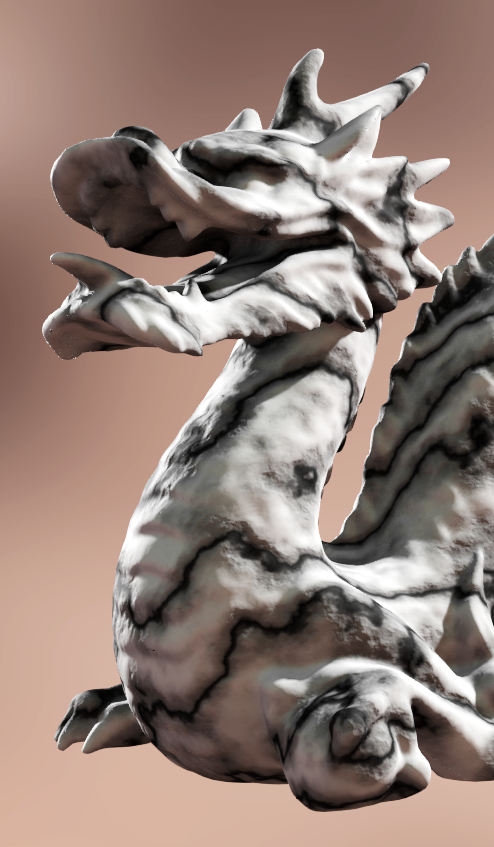 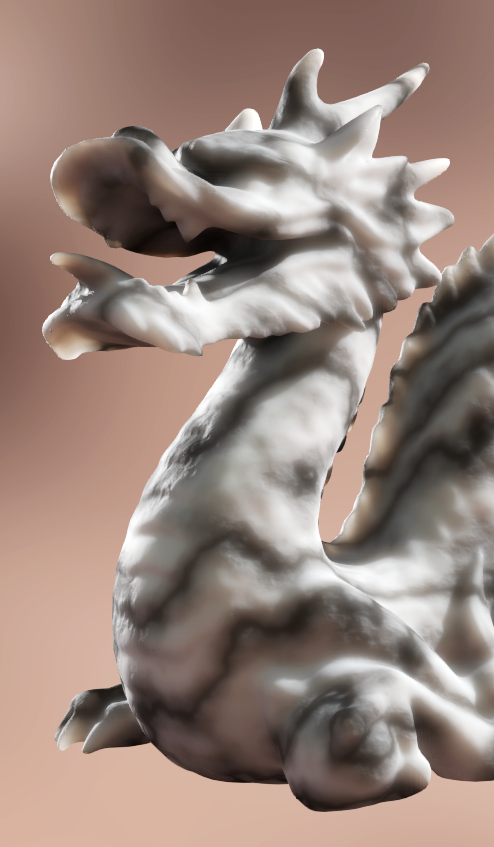 Guided Optimization
Reference
Input
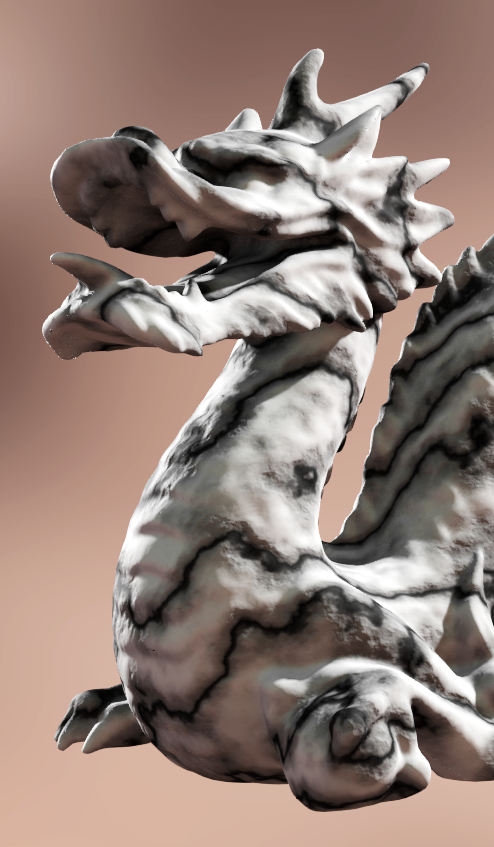 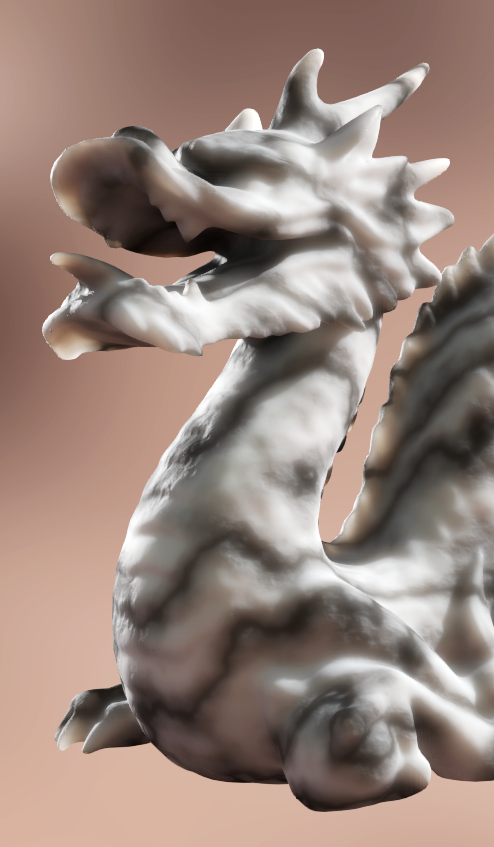 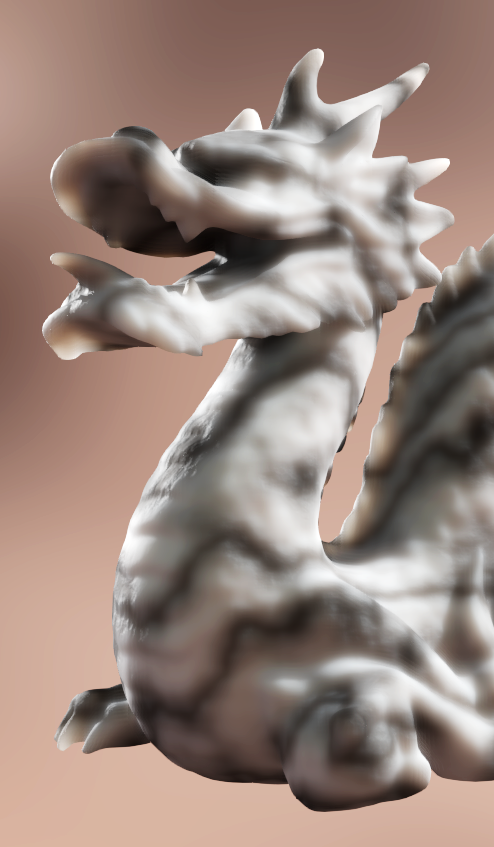 Input
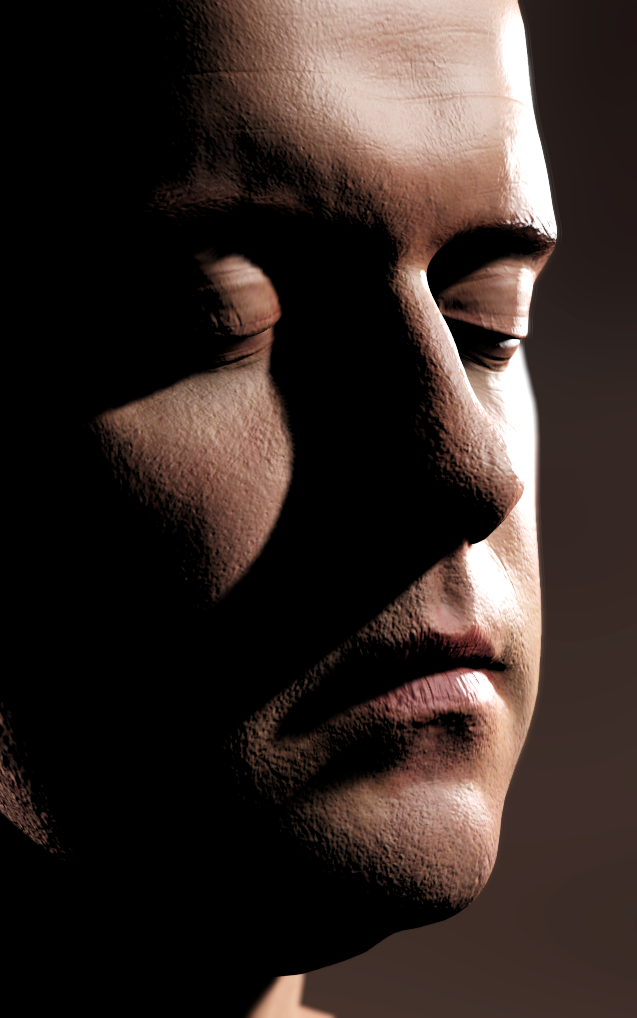 Input
Reference
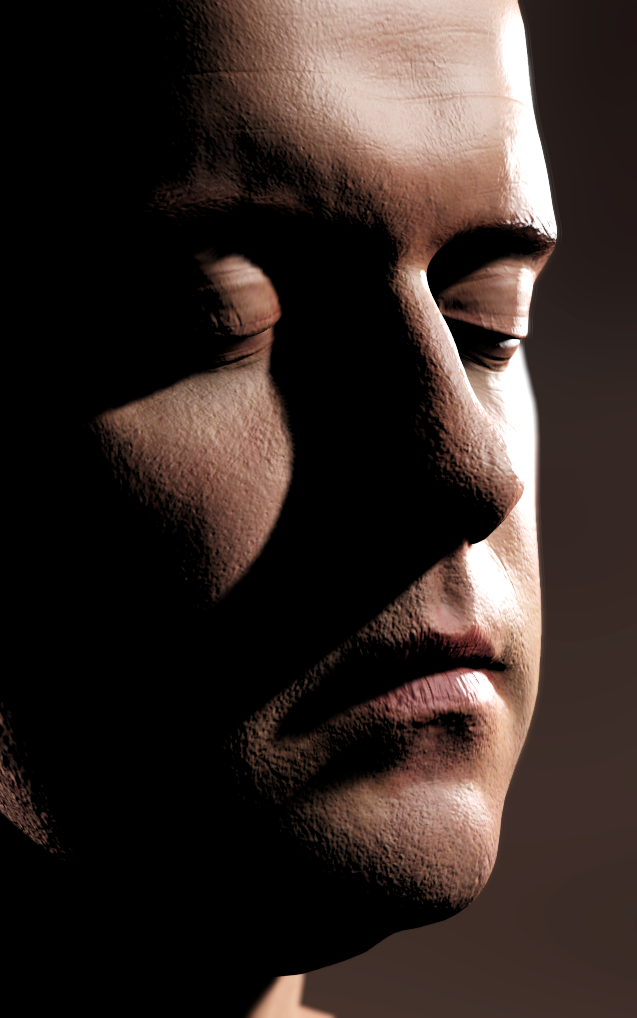 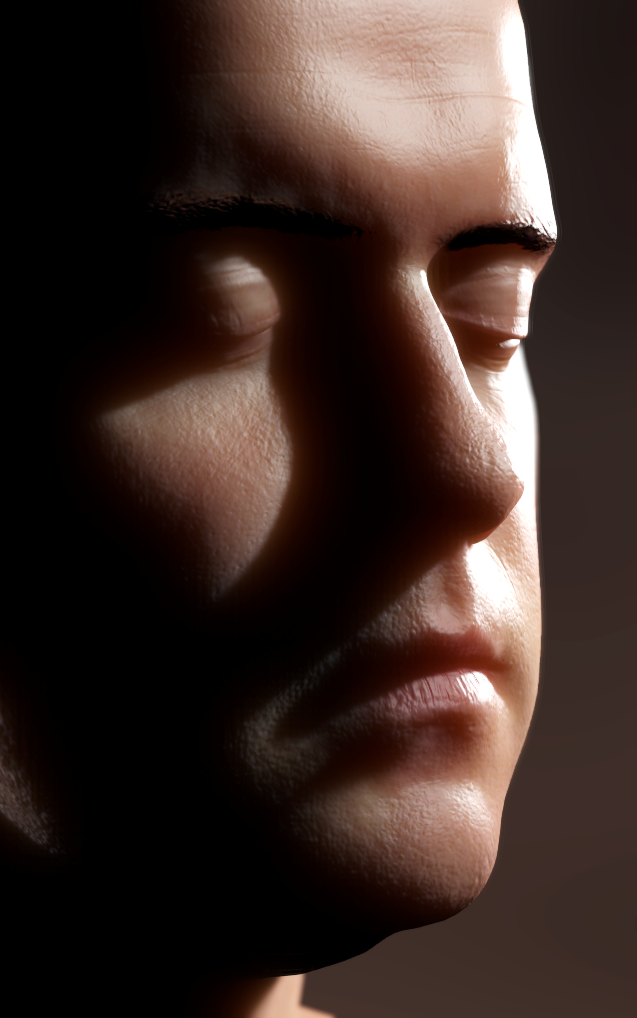 Pre-Integration
Input
Reference
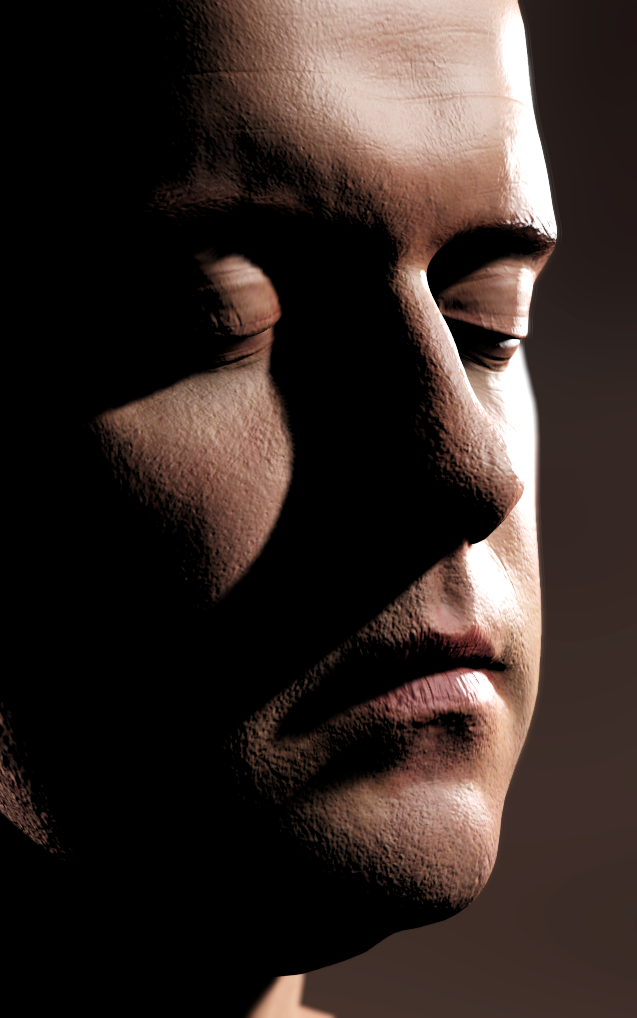 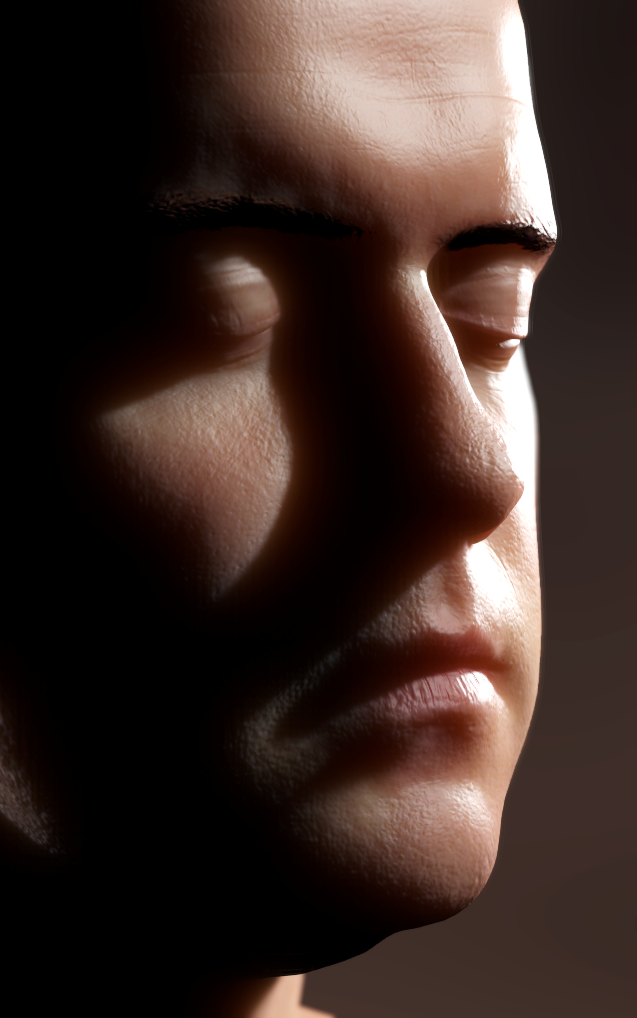 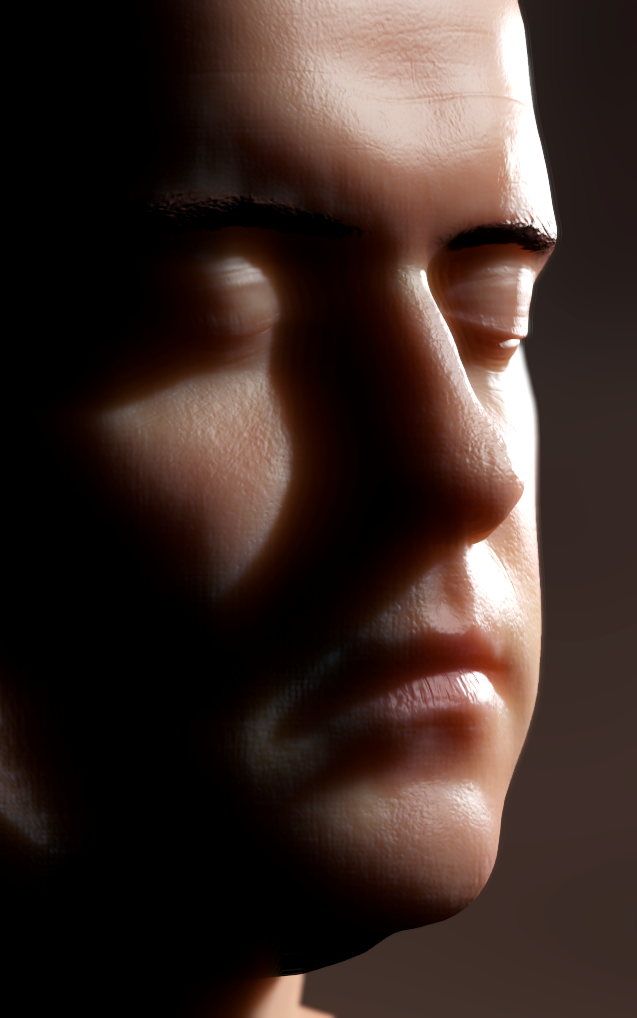 Input
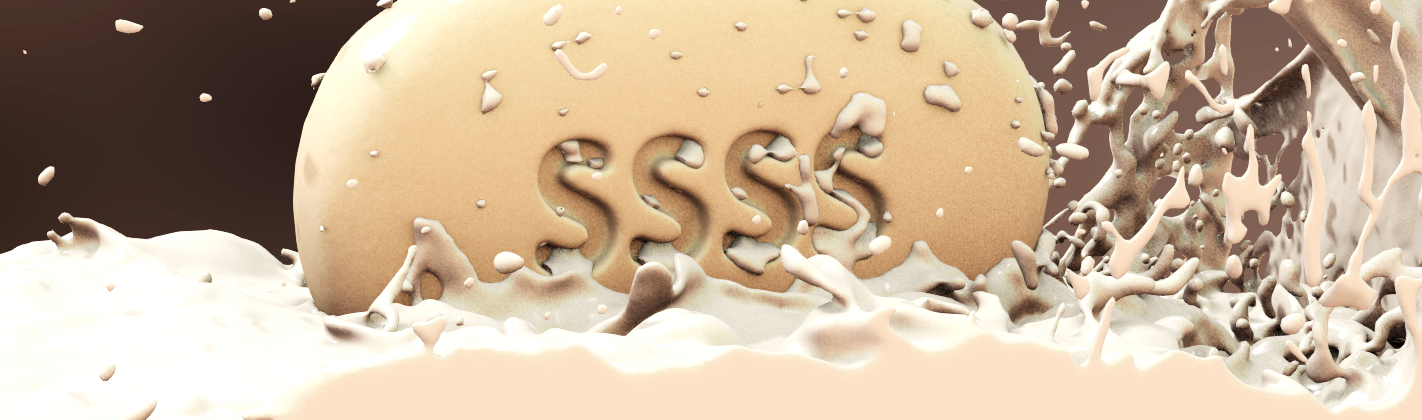 Input
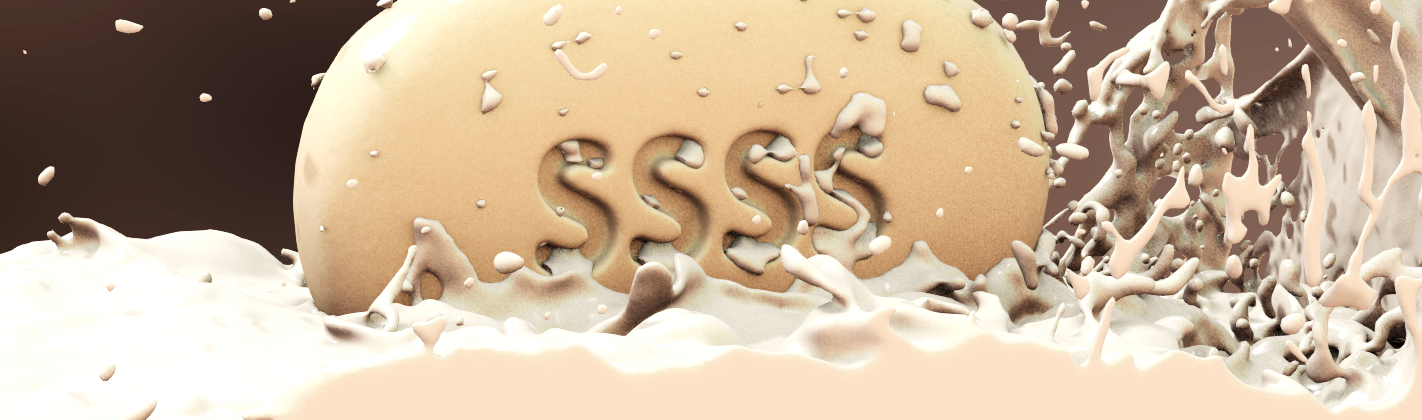 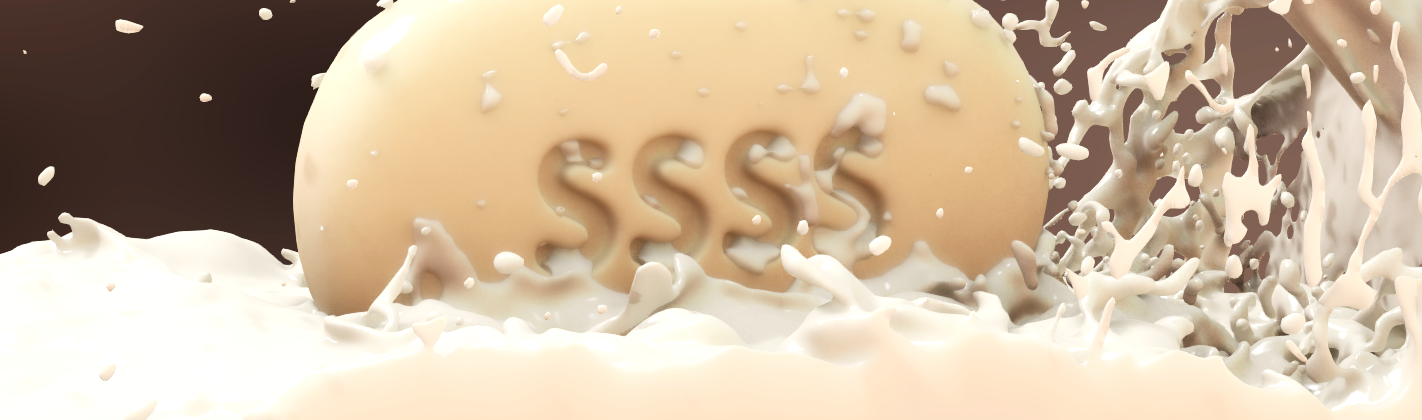 Reference
Input
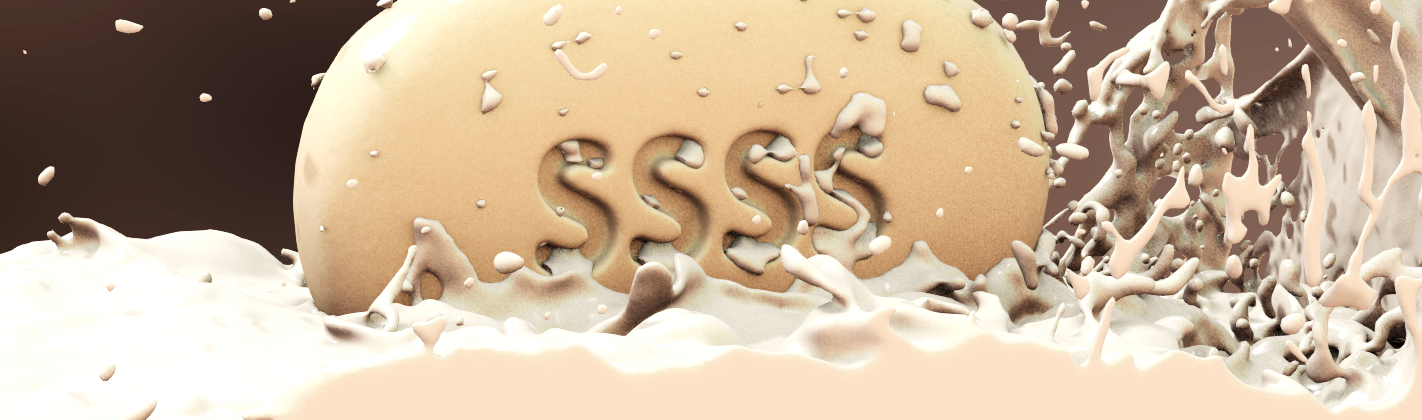 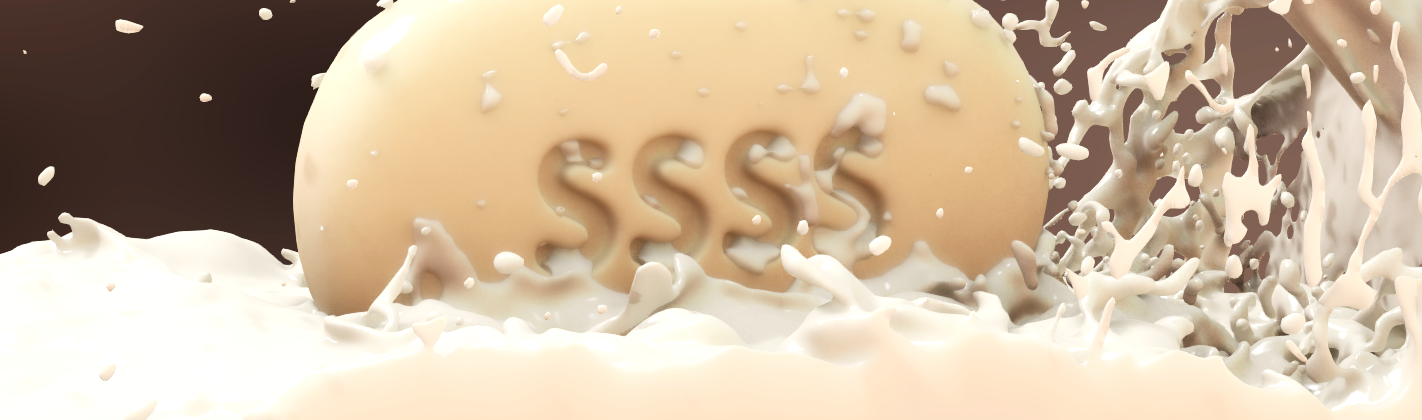 Reference
Manual Approximation
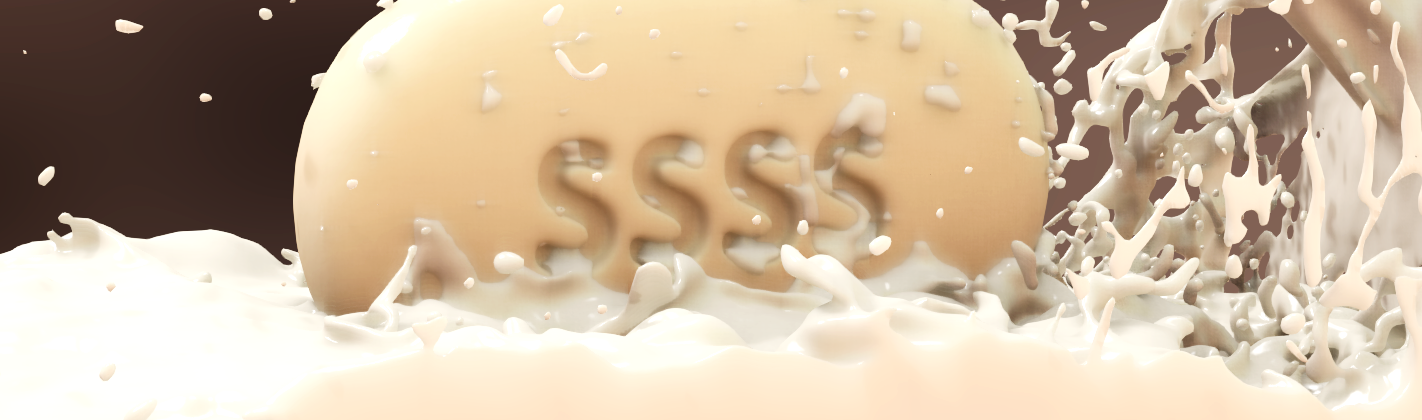 Conclusion
Real-time Subsurface Scatteringfor arbitrary materials
54
Christian Freude
Conclusion
Real-time Subsurface Scatteringfor arbitrary materials
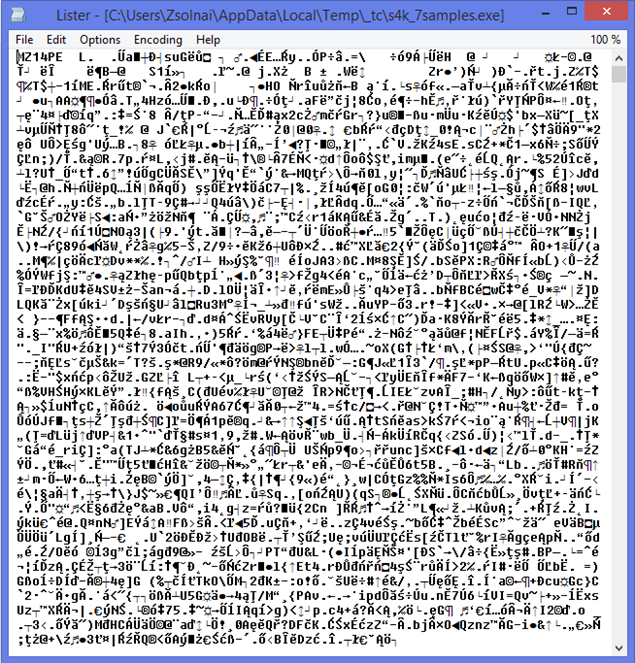 55
Christian Freude
Conclusion
Real-time Subsurface Scatteringfor arbitrary materials
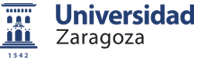 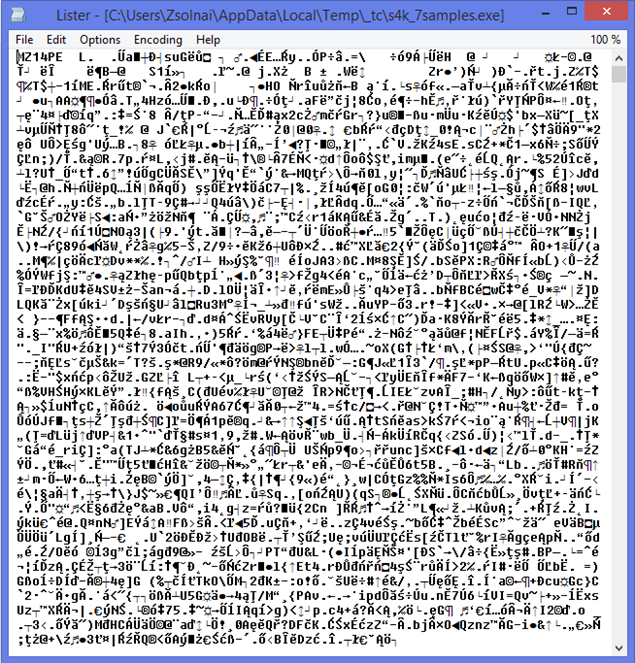 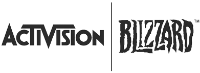 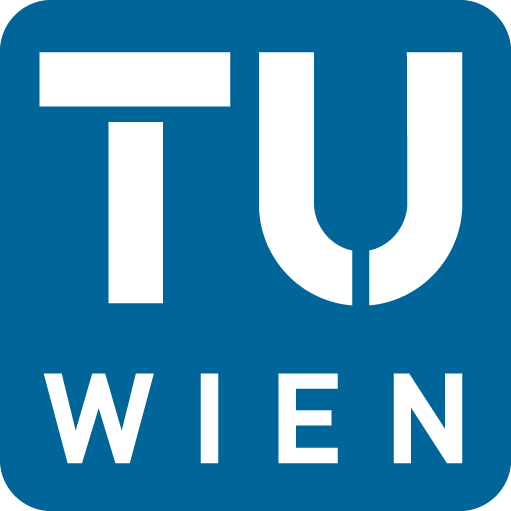 56
Christian Freude